OCS Stewardship
CORE SCIENCE STORY
Z4-63800 | May 2024
This document has been sponsored and developed by AstraZeneca. The content is intended for healthcare professionals only.
Contents
Part 1

Current patterns of OCS use
Part 2

The impact and burden of OCS and use in asthma
Part 3

Practical solutions for implementing OCS stewardship
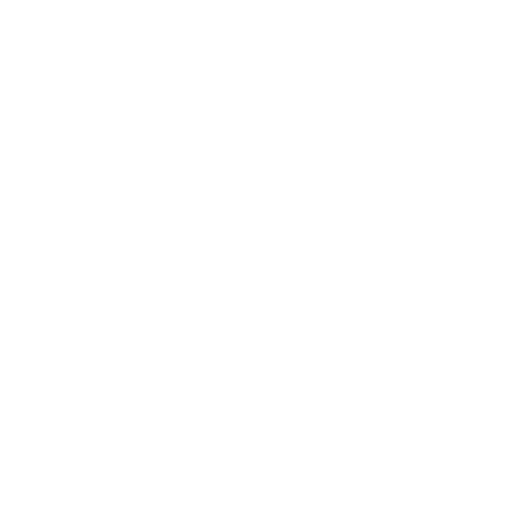 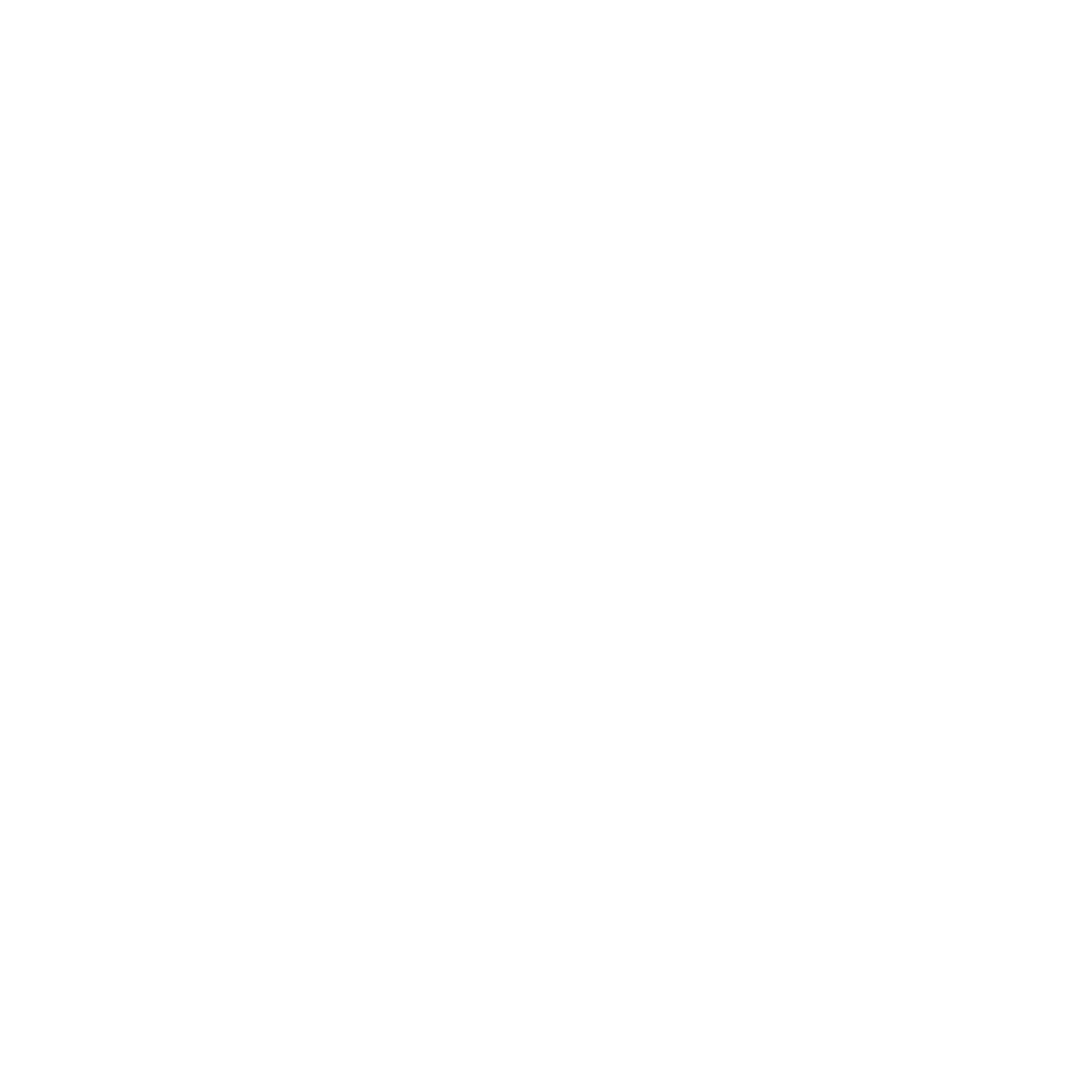 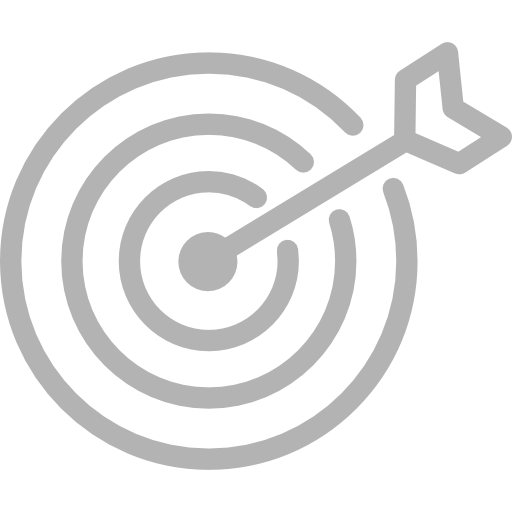 OCS, oral corticosteroid(s).
Part 1 – Current patterns of OCS use
3
Define the aims of OCS stewardship in asthma care and explain its rationale
Identify the guideline-defined place of OCS in the treatment of asthma
Part 1 – Learning objectives
By the end of this slide deck, you will be able to:
Describe the common patterns of OCS use in asthma
1
2
3
OCS, oral corticosteroid(s).
4
Overuse of OCS in severe asthma is commonplace globally
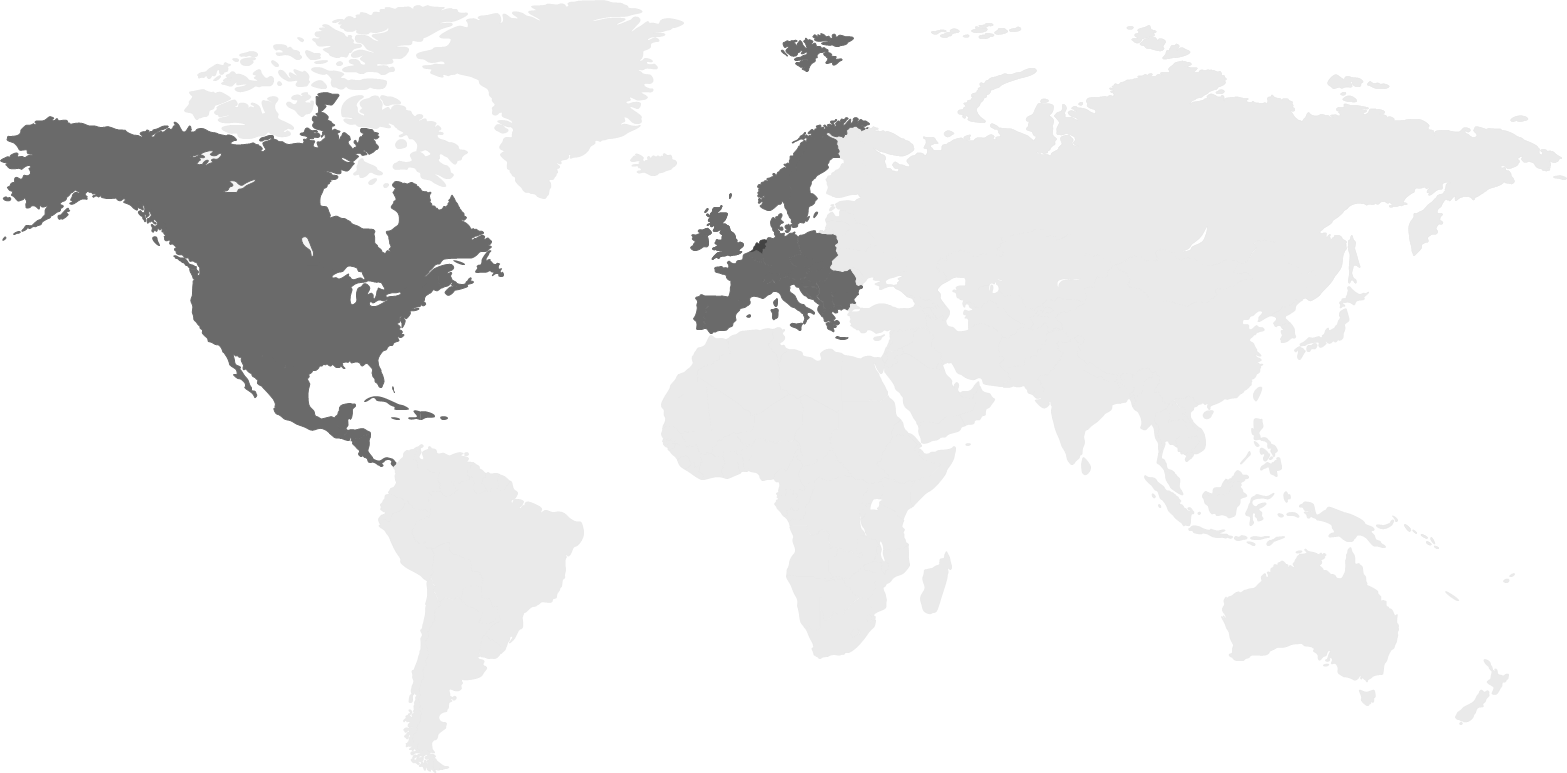 In a prescription database study, 7.2% of patients with asthma were frequent OCS users1
In RWE studies, 15–25% of patients with severe asthma received long-term* or frequent acute courses of OCS2–7
In RWE studies, 12–64% of patients with severe asthma received long-term* or frequent acute courses of OCS4,8–12
*Long-term use encompasses any prolonged use of OCS that is not a short-term, acute course/burst to treat an asthma exacerbation. Long-term use is described in the literature as the following: maintenance OCS use, regular OCS use, daily OCS use, high OCS use and chronic OCS use.13
OCS, oral corticosteroid(s); RWE, real-world evidence.
1. van der Meer A-N, et al. J Allergy Clin Immunol Pract. 2022;10:2093–2098; 2. Broder MS, et al. Ann Allergy Asthma Immunol. 2017;118:638–639; 3. Phipatanakul W, et al. Am J Resp Crit Care Med. 2017;195:1439–1448; 4. Wang E, et al. Chest. 2020;157:790–804; 5. Tran TN, et al. J Allergy Clin Immunol Pract. 2021;9:338–346; 6. Busse WW, et al. J Asthma. 2022;59:1051–1062 (Supplementary material); 7. Bleecker ER, et al. Ann Allergy Asthma Immunol. 2022;128:78–88; 8. Heffler E, et al. J Allergy Clin Immunol Pract. 2019;7:1462–1468; 9. Taube C, et al. ERJ Open Res. 2019;5:00092-2019; 10. Domingo Ribas C, et al. Eur Respir J. 2020;56(Suppl. 64):4639 (Abstract); 11. Jackson DJ, et al. Thorax. 2021;76:220–227; 12. Tran TN, et al. Eur Respir J. 2020;55:1902362 (Supplementary material); 13. Bleecker ER, et al. Am J Respir Crit Care Med. 2020;201(3):276-293.
5
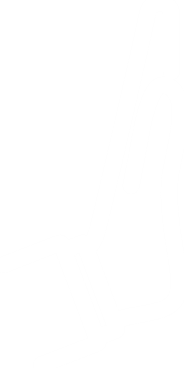 Calls to action urge a structured, collaborative approach to OCS stewardship1,2
SCS use comes with costly and burdensome AEs; given the range of treatment options now available, HCPs need to carefully evaluate the benefits of SCS against the potential harms and adopt SCS-sparing and stewardship strategies
Use only when clinically appropriate
OCS and SCSstewardship1–5
Use lowest dose possible; taper as soon as possible
Monitor use and AEs closely
Educate patients and physicians on risks
Identify and manage AI when using SCS
A structured and collaborative SCS stewardship approach is urgently required to protect patients from the potential harm of SCS use2
AE, adverse event; AI, adrenal insufficiency; HCP, healthcare professional; OCS, oral corticosteroid(s); SCS, systemic corticosteroid(s).
1. Asthma and Allergy Foundation of America (AAFA). Oral corticosteroid stewardship statement. 2018. Available from: https://aafa.org/wp-content/uploads/2022/08/oral-corticosteroid-stewardship-statement-november-2018.pdf (Accessed May 2024); 2. Bleecker ER, et al. World Allergy Organ J. 2022;15:100726; 3. Price D, et al. J Asthma Allergy. 2017;10:209–223; 4. Volmer T, et al. Eur Respir J. 2018;52:1800703; 5. Global Initiative for Asthma (GINA). Global strategy for asthma management and prevention. 2024. Available from: https://ginasthma.org/wp-content/uploads/2024/05/GINA-2024-Main-Report-WMS-1.pdf (Accessed May 2024).
6
GINA 2024 guidance advises that maintenance OCS should be considered only as a last resort
GINA 2024 acknowledges the serious cumulative AEs of OCS use1
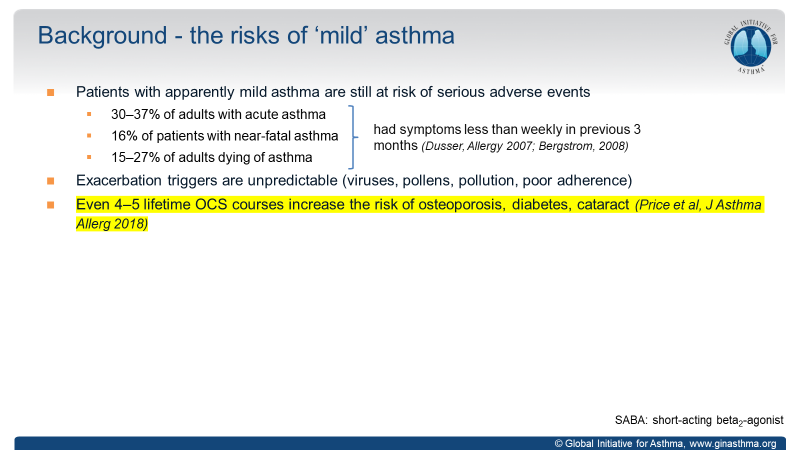 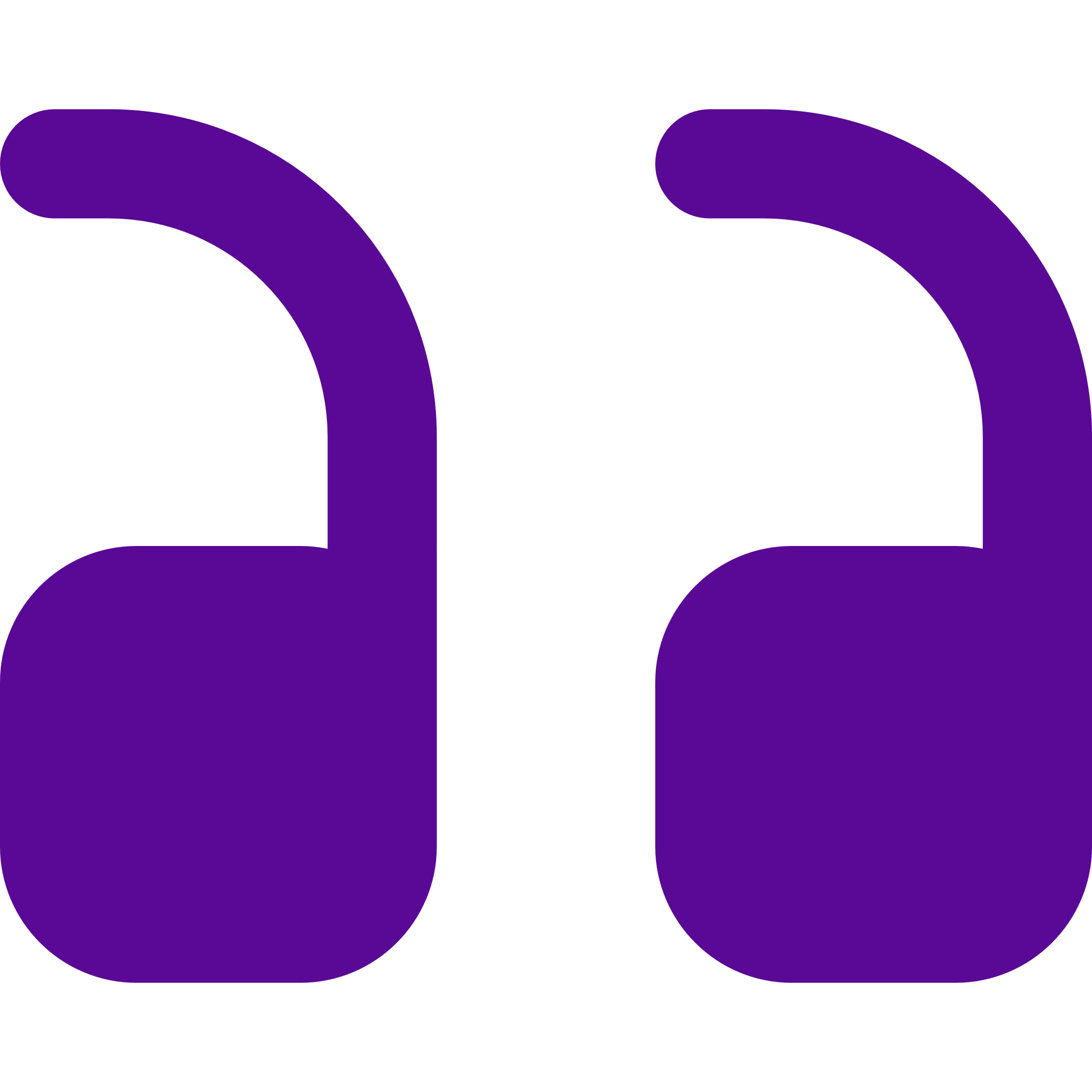 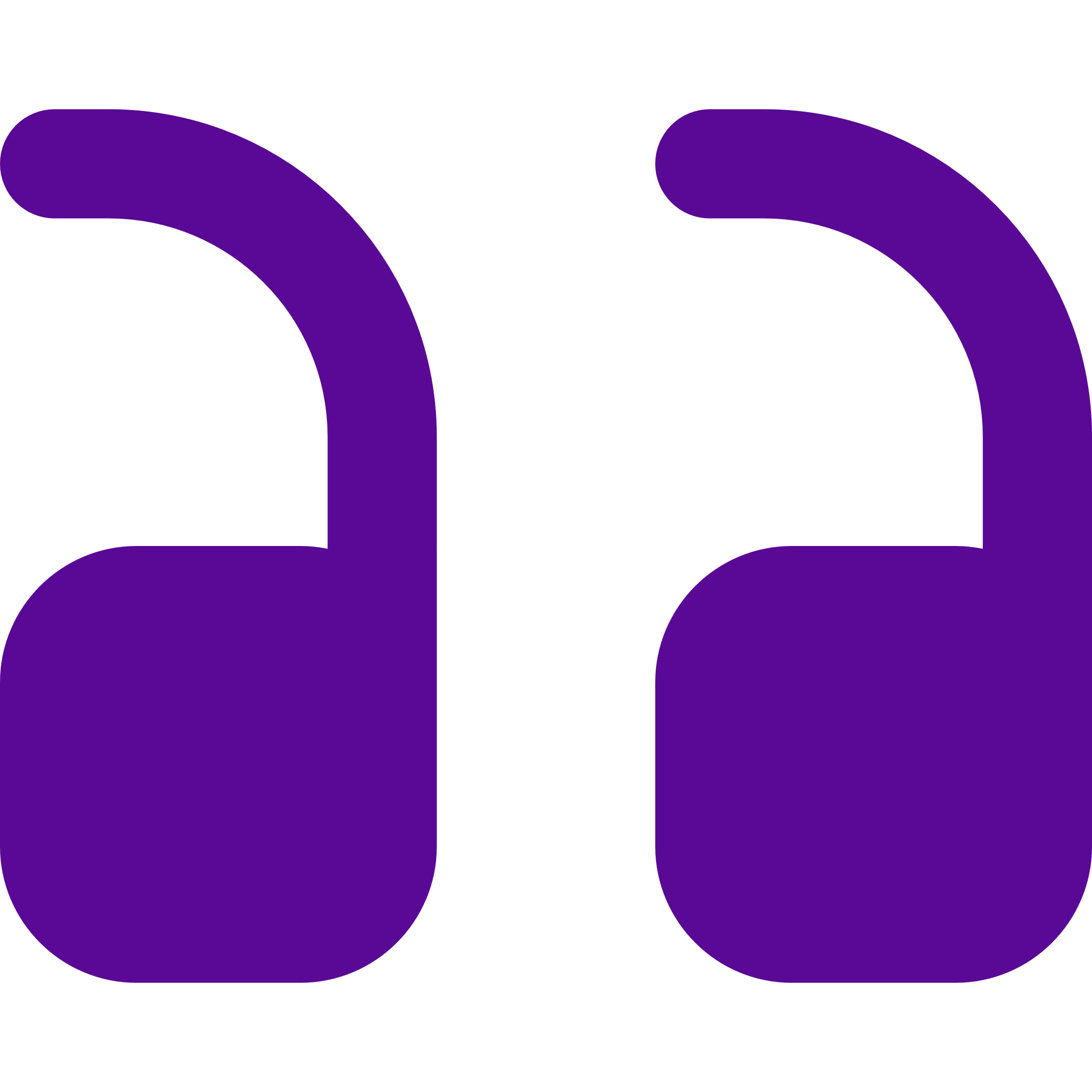 Even 4–5 lifetime OCS courses increase the risk of osteoporosis, diabetes and cataract
OCS are associated with serious cumulative AEs(e.g., sepsis, cataract, osteoporosis) even with occasional courses
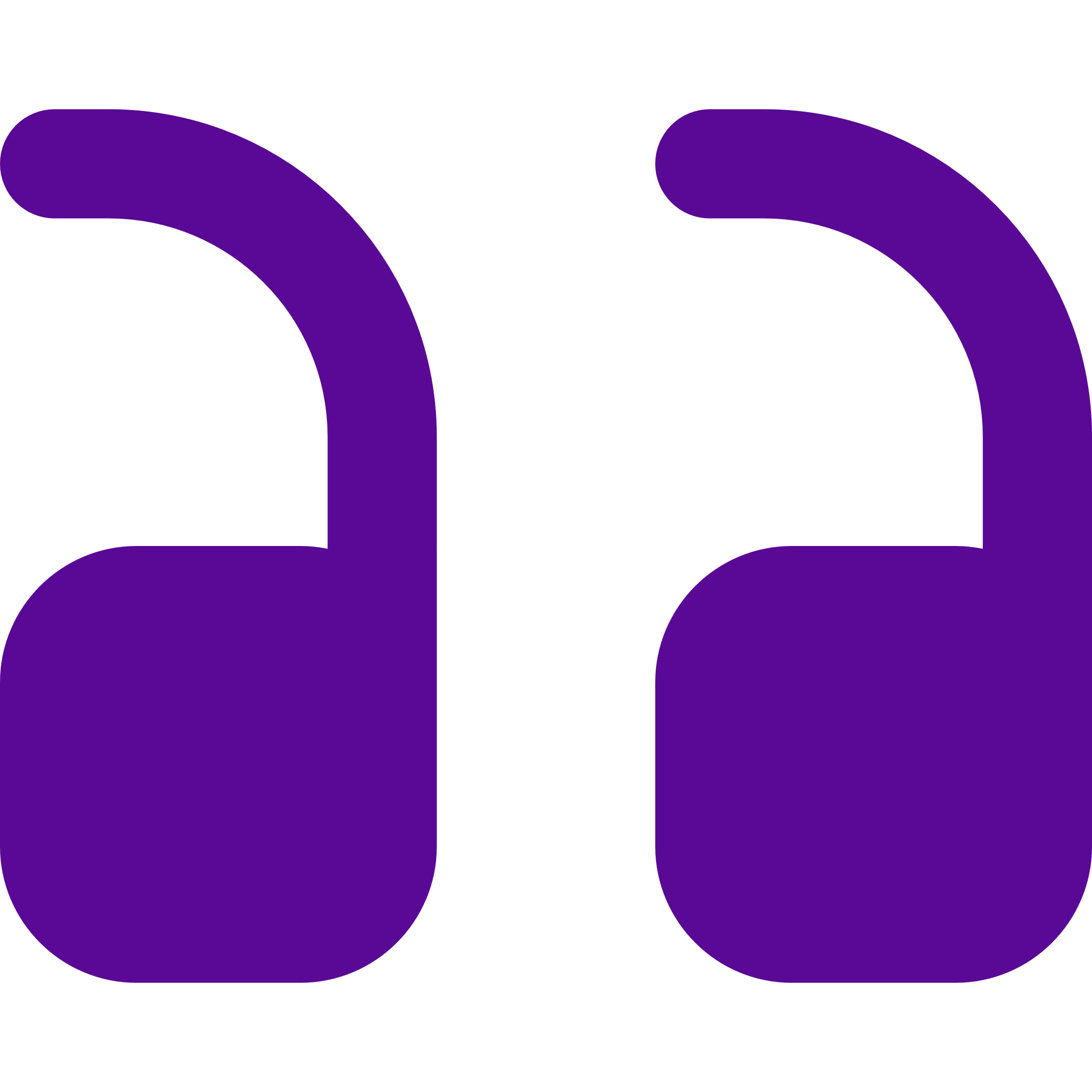 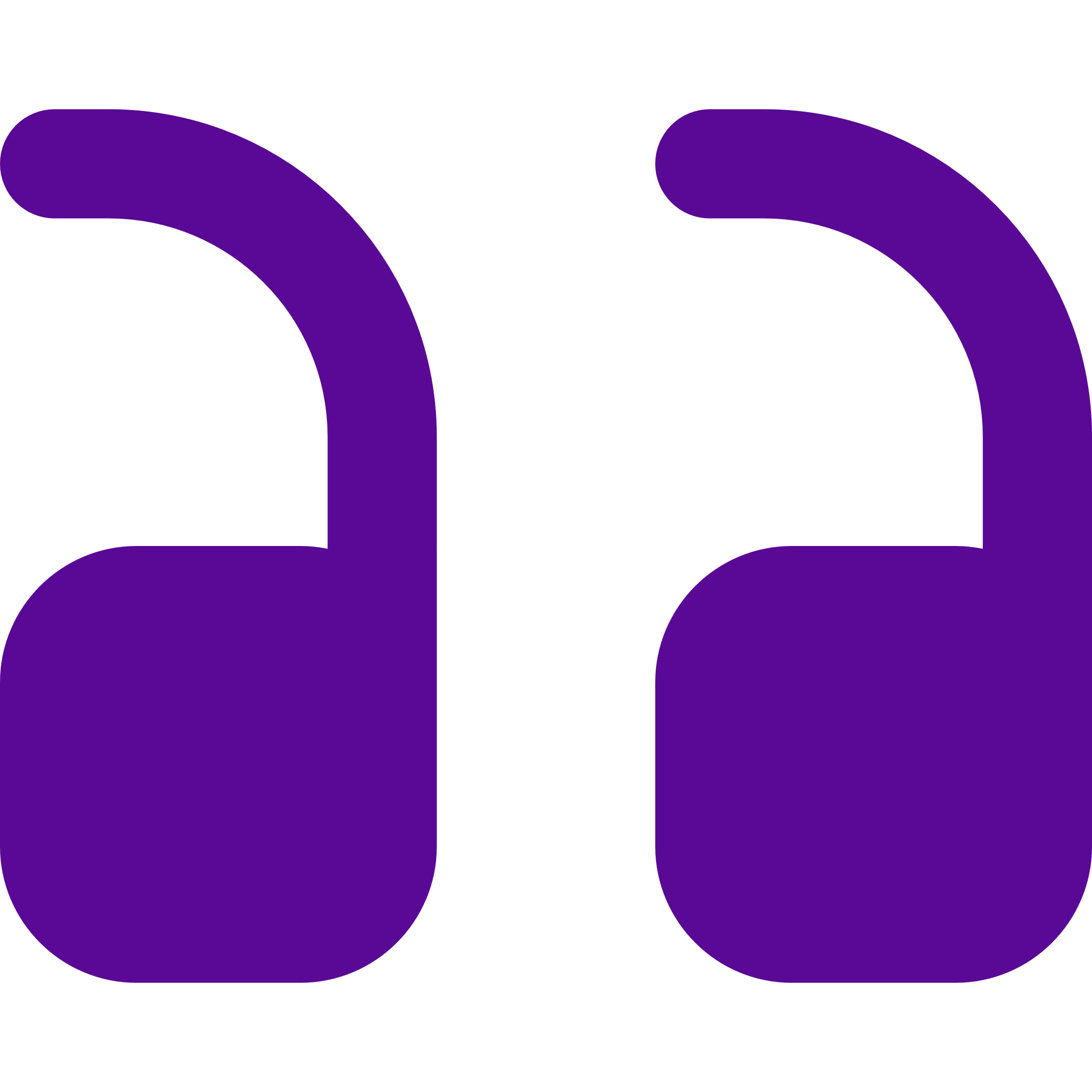 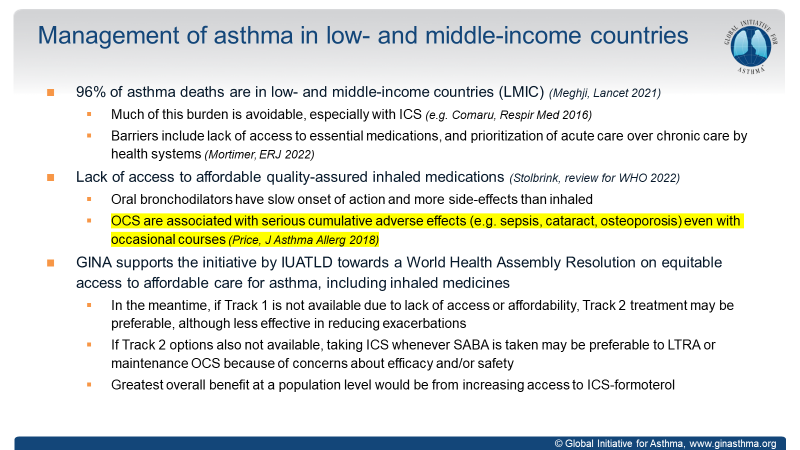 These statements are cited in the study conducted by Price DB et al (2018), in which a significant increase in the risk of AEs with both cumulative SCS exposure and daily exposure was demonstrated, even at the lowest exposure categories2
AE, adverse event; ERJ, European Respiratory Journal; GINA, Global Initiative for Asthma; ICS, inhaled corticosteroid(s); IUATLD, International Union Against Tuberculosis and Lung Disease; LTRA, leukotriene receptor antagonist; OCS, oral corticosteroid(s); SABA, short-acting β2-agonist; SCS, systemic corticosteroid(s).
1. Global Initiative for Asthma (GINA). Global strategy for asthma management and prevention. 2024. Available from: https://ginasthma.org/wp-content/uploads/2024/05/GINA-2024-Main-Report-WMS-1.pdf (Accessed May 2024); 2. Price DB, et al. J Asthma Allergy. 2018;11:193–204.
7
Recommended use of short-term OCS is restricted to severe acute asthma exacerbations1
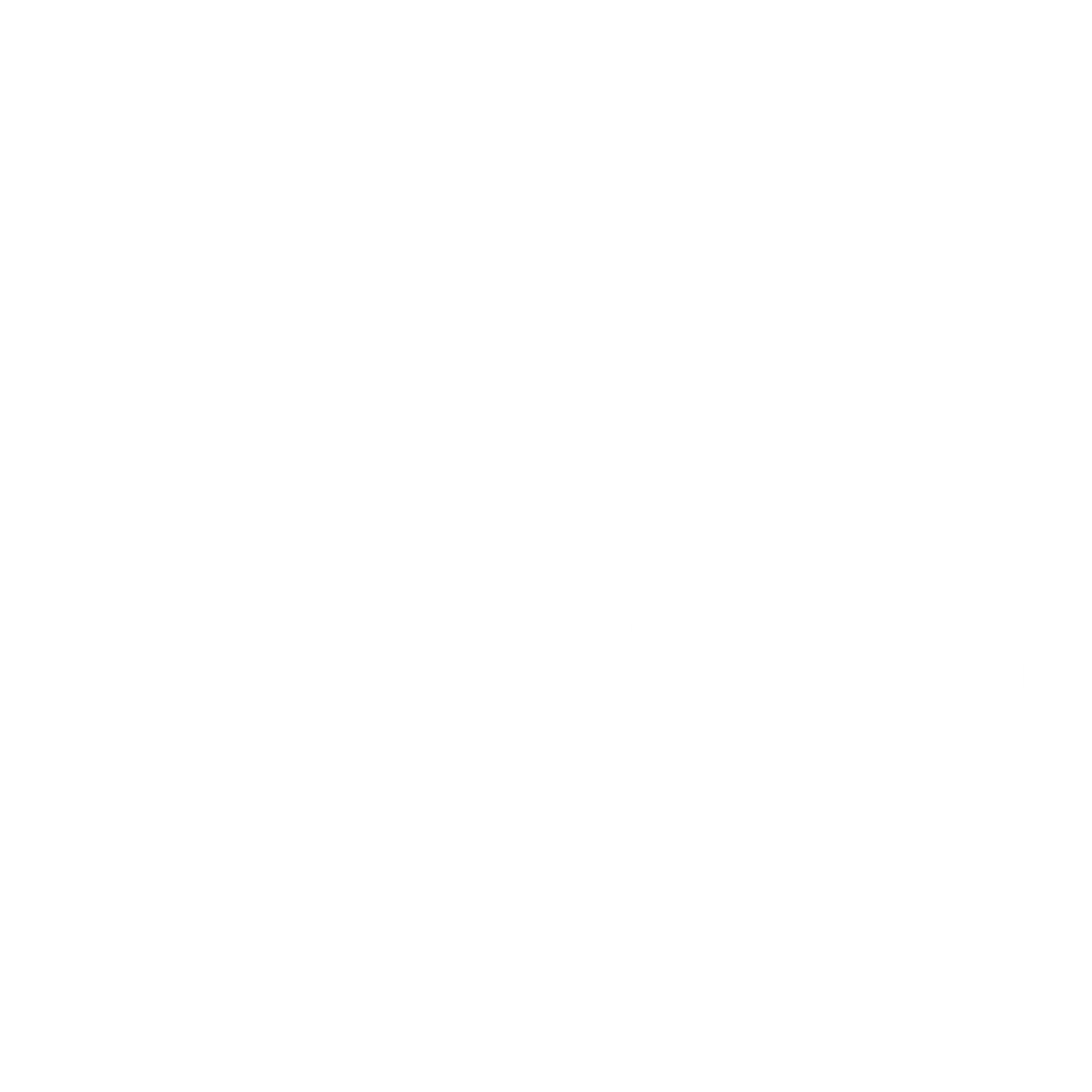 GINA 2024 recommends a short course, usually 5–7 days, of OCS for adult patients with a severe acute exacerbations1
0.01
0.1
1
10
100
CS therapy
Placebo
Adapted from Rowe BH, et al. 20012
CI, confidence interval; CS, corticosteroid(s); df, degrees of freedom; GINA, Global Initiative for Asthma; M-H, Mantel-Haenszel; OCS, oral corticosteroid(s).1. Global Initiative for Asthma (GINA). Global strategy for asthma management and prevention. 2024. Available from: https://ginasthma.org/wp-content/uploads/2024/05/GINA-2024-Main-Report-WMS-1.pdf (Accessed May 2024); 2. Rowe BH, et al. Cochrane Database Syst Rev. 2001;1:CD002178.
8
SCS prescriptions for asthma contribute a significant proportion of the total prescribed SCS in seven key conditions
Relative contribution to the total prescribed SCS dose1*
SLE
Rheumatoid arthritis
Asthma
COPD
Nasal polyps
Crohn’s disease
Ulcerative colitis
Other
Adapted from Menzies-Gow AN, et al. 2024
*Data are shown for mono-condition patients.
COPD, chronic obstructive pulmonary disease; SCS, systemic corticosteroid(s); SLE, systemic lupus erythematosus .
1. Menzies-Gow AN, et al. Pragmat Obs Res. 2024;15:53-64. Supplemental material.
9
OCS as add-on treatment should be restricted to GINA Step 5 and only as an alternative to other preferred options
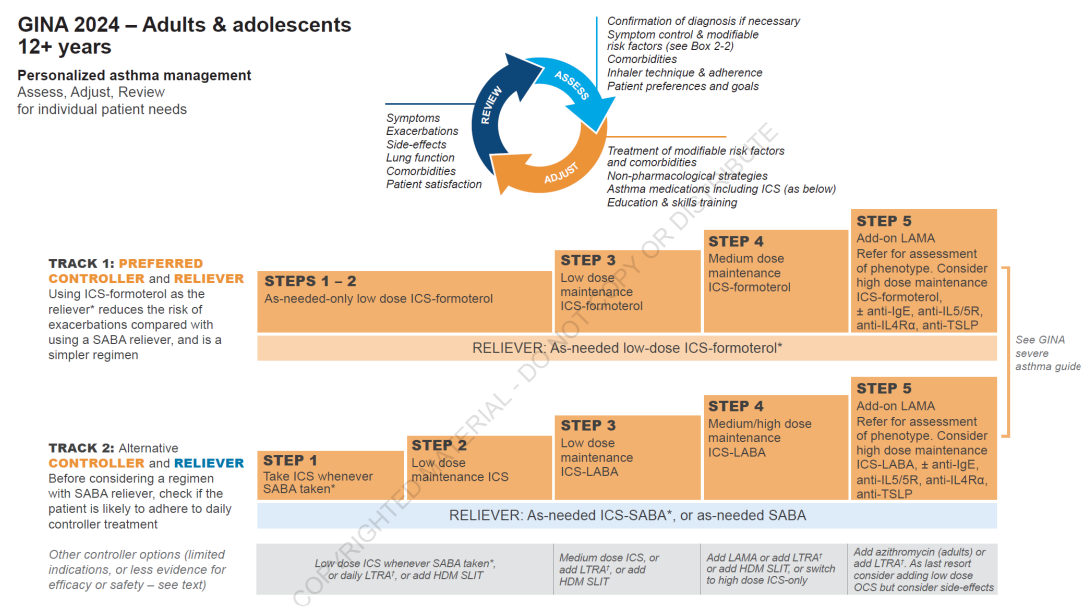 ©2024 Global Strategy Asthma Management and Prevention, all rights reserved. Use is by express license from the owner.
*Anti-inflammatory reliever. †If prescribing LTRA, advise patient/caregiver about risk of neuropsychiatric adverse effects.GINA, Global Initiative for Asthma; HDM, house dust mite; ICS, inhaled corticosteroid(s); IgE, immunoglobulin E; IL, interleukin; LABA, long-acting β2-agonist; LAMA, long-acting muscarinic antagonist; LTRA, leukotriene receptor antagonist; OCS, oral corticosteroid(s); R, receptor; SABA, short-acting β2-agonist; SLIT, sublingual immunotherapy; TSLP, thymic stromal lymphopoietin.Global Initiative for Asthma (GINA). Global strategy for asthma management and prevention. 2024. Available from: https://ginasthma.org/wp-content/uploads/2024/05/GINA-2024-Main-Report-WMS-1.pdf (Accessed May 2024).
10
Summary
OCS stewardship is a collaborative, systematic effort to protect patients with asthma from potential overexposure to OCS and thereby improve care1 
Guidelines recommend minimising OCS use and restricting treatment to acute courses for severe acute asthma exacerbations2 
OCS as add-on treatment should be restricted to GINA Step 5 and only as a last resort after other preferred options2
Despite this, long-term or frequent short-term use of OCS is common; patients with mild/moderate asthma may also be high-OCS users3
GINA, Global Initiative for Asthma; OCS, oral corticosteroid(s).
1. Asthma and Allergy Foundation of America (AAFA). Oral corticosteroid stewardship statement. 2018. Available from: https://allergyasthmanetwork.org/wp-content/uploads/2020/07/oral-corticosteroid-stewardship-statement.pdf (Accessed May 2024); 2. Global Initiative for Asthma (GINA). Global strategy for asthma management and prevention. 2024. Available from: https://ginasthma.org/wp-content/uploads/2024/05/GINA-2024-Main-Report-WMS-1.pdf (Accessed May 2024); 3. Tran TN, et al. Eur Respir J. 2020;55:1902363.
11
Part 2 – The impact and burden of OCS use in asthma
12
Understand the clinical burden associated with OCS overuse in terms of acute andchronic complications and HRQoL
Understand the economic burden associated with OCS use in terms of HCRU and costs
Part 2 – Learning objectives
By the end of this slide deck, you will be able to:
Explain the importance of OCS stewardship for optimising asthma care and how it has been achieved in rheumatoid arthritis
1
2
3
HCRU, healthcare resource utilisation; HRQoL, health-related quality of life; OCS, oral corticosteroid(s).
13
01 Clinical burden
Potential corticosteroid-induced morbidities have been identiﬁed in 93% of patients with severe asthma1
ORs of OCS-related morbidity (severe vs mild/moderate asthma; N=4783)1
RWE from OPCRD
Psychiatric disorders
OR: 1.43; P<0.001 (38% vs 31%)
Hypertension
OR: 1.35; P=0.001 (34% vs 29%)
CVD
OR: 1.36; P=0.035 (10% vs 7%)
Cataract
OR: 1.89; P<0.001 (9% vs 5%)
Dyspeptic disorders
OR: 3.99; P<0.001 (65% vs 34%)
Metabolic disorders:
Type 2 diabetes mellitus
OR: 1.46; P=0.006 (10% vs 7%) 
BMI >30 kg/m2 
OR: 1.36; P<0.001 (42% vs 35%)
Osteoporosis
OR: 5.23; P<0.001 (16% vs 4%)
BMI, body mass index; CVD, cardiovascular disease; OCS, oral corticosteroid(s); OPCRD, Optimum Patient Care Research Database; OR, odds ratio; RWE, real-world evidence.
1. Sweeney J, et al. Thorax. 2016;71:339–346.
14
01 Clinical burden
OCS stewardship is needed to prevent AEs associated with intermittent OCS use
Hazard ratios* of OCS-related AEs for patients receiving intermittent OCS versus OCS-naïve patients1†
Dyslipidaemia (n=401,314)
Behavioural issues‡ (n=113,393)
Renal disease (n=437,297)
Osteoporosis (n=447,598)
Hypertension (n=418,362)
Peptic ulcer (n=469,345)
CVD (n=460,277)
Depression/anxiety (n=359,678)
Sleep disorders (n=440,024)
Cataract (n=463,805)
Glaucoma (n=460,600)
Type 2 diabetes mellitus (n=455,035)
Pneumonia (n=476,167)
Sleep apnoea (n=473,910)
One-off OCS
Less frequent OCS§ 
Frequent OCS¶
0
1
2
3
4
Hazard ratio (95% CI)
Adapted from Heatley H, et al. 2023
*Hazard ratios were calculated using Cox regression analysis, adjusted for age, gender, BMI, smoking and time-varying OCS prescriptions; †OCS-naïve patients were matched with all patients receiving OCS prescriptions according to a 1:1 ratio; ‡behavioural issues include diagnosis for distress, agitation, nervousness, emotional problems, irritable and abnormal behaviour among patients <18 years; §patients with less frequent OCS use received all OCS prescriptions with a gap of ≥90 days; ¶patients with frequent OCS use received at least some OCS prescriptions with a gap of <90 days, allowing for other prescription gaps to be ≥90 days.
AE, adverse event; BMI, body mass index; CI, confidence interval; CVD, cardiovascular disease; OCS, oral corticosteroid(s).
1. Heatley H, et al. Thorax. 2023 Sep;78(9):860-867.
15
01 Clinical burden
SCS use is associated with a high risk of serious AEs1
Adjusted
Unadjusted
Hazard ratio (95% CI)
SCS vs non-SCS
3.11 (1.87, 5.19)
Osteoporosis diagnosis/fracture (N=42502, events = 209)
2.68 (2.30, 3.11)
Pneumonia (N=48130, events = 1599)
1.96 (1.63, 2.34)
Osteoporosis diagnosis (N=46844, events = 1346)
1.63 (1.32, 2.00)
Heart failure (N=47140, events = 1207)
1.53 (1.36, 1.72)
Cardio-cerebrovascular disease (N=44224, events = 2600)
1.50 (1.31, 1.73)
Cataract (N=45296, events = 2566)
1.41 (1.15, 1.73)
Myocardial infarction (N=46502, events = 944)
1.40 (1.04, 1.86)
Sleep apnoea (N=47960, events = 289)
1.36 (1.26, 1.47)
Renal impairment (N=40274, events = 4973)
1.31 (1.21, 1.41)
Depression/anxiety (N=15922, events = 2811)
1.30 (1.10, 1.55)
Cerebrovascular accident (N=46456, events = 1274)
1.28 (0.94, 1.74)
Peptic ulcer (N=46298, events = 354)
1.26 (1.15, 1.37)
Type 2 diabetes mellitus (N=43616, events = 2946)
1.23 (0.99, 1.53)
Glaucoma (N=46848, events = 706)
1.14 (1.10, 1.18)
BMI increase (N=25788, events = 14395)
1.06 (0.97, 1.16)
Hypertension (N=24496, events = 2612)
Dyslipidaemia (N=33806, events = 5869)
1.03 (0.97, 1.09)
Adapted from Price DB, et al. 2018
0.9
1
1.5
2
2.5
3
3.5
4
5
Adverse outcomes in the SCS arms vs non-SCS arms from the OPCRD and CPRD databases, including 24117 matched pairs (48234 total patients). Data shown are for OCS and injectable corticosteroids combined. The adjusted hazard ratios (95% CIs) are shown on the right. Confounders applied in the adjusted models in addition to sex, age, smoking status and BMI included specific confounding variables for each AE (e.g., comorbidities and medication use).
AE, adverse event; BMI, body mass index; CI, confidence interval; CPRD, Clinical Practice Research Datalink; OCS, oral corticosteroid(s); OPCRD, Optimum Patient Care Research Database; SCS, systemic corticosteroid(s).1. Price DB, et al. J Asthma Allergy. 2018;11:193–204.
16
01 Clinical burden
Even two lifetime short courses of SCS are associated with serious AEs1
Multivariate adjusted OR for developing a chronic complication from SCS vs no SCS use2**
Adverse outcomes in the SCS arm vs >0- to <0.5-g reference arm1
4+ SCS users
1–3 SCS users
Adapted from Price DB, et al. 2018
Adapted from Zeiger R, et al. 2020
*For cumulative SCS exposure, hazard ratios are presented per 1-g increase in cumulative SCS dose as a continuous variable; **All SCS users, N=86,786 and non-SCS users, N=91,409..
AE, adverse event; CI, confidence interval; OR, odds ratio; SCS, systemic corticosteroid(s).1. Price DB, et al. J Asthma Allergy. 2018;11:193–204. Supplementary Material; 2. Zeiger R, et al. J Allergy Clin Immunol Pract. 2020;8:3455–3465.
17
01 Clinical burden
SCS use is associated with a positive dose-response relationship with risk of death among patients with asthma1
Association of cumulative SCS dose and average SCS daily exposure with risk of death among patients with asthma1 (N=9,413 matched pairs)
Hazard ratio (95% CI)
Adjusted
Unadjusted
Cumulative dose, ≥10 g (n=633)
Cumulative dose, 5–<10 g (n=693)
Cumulative dose, 2.5–<5 g (n=1140)
Cumulative dose, 1.0–<2.5 g (n=2592)
Cumulative dose, 0.5–<1.0 g (n=2534)
Cumulative dose, >0–<0.5 g (n=1821)
Average daily exposure ≥7.5 mg/day (n=148)
Average daily exposure 5–<7.5 mg/day (n=166)
Average daily exposure 2.5–<5 mg/day (n=431)
Average daily exposure 0.5–<2.5 mg/day (n=3426)
Average daily exposure >0–<0.5 mg/day (n=5242)
2.17 (1.78, 2.64)
1.56 (1.28, 1.90)
1.30 (1.09, 1.56)
1.11 (0.93, 1.31)
0.95 (0.79, 1.12)
Reference
4.56 (3.45, 6.04)
2.72 (2.16, 3.42)
2.50 (2.11, 2.97)
1.52 (1.37, 1.69)
Reference
0.9
1
1.5
2
3
4
5
6
7
Hazard ratio
A time-to-event design with multivariable Cox proportional hazard models adjusting for confounders was used to assess the association between measures of SCS exposure (average daily and cumulative dose) and overall and cause-specific deaths. The median follow-up was 8.7 years.1
CI, confidence interval; SCS, systemic corticosteroid(s).
1. Xu X, et al. Thorax. 2021;76(Suppl. 2):A7–A8.
18
01 Clinical burden
Use of high-dose corticosteroids is associated with an increased risk of mortality1–4
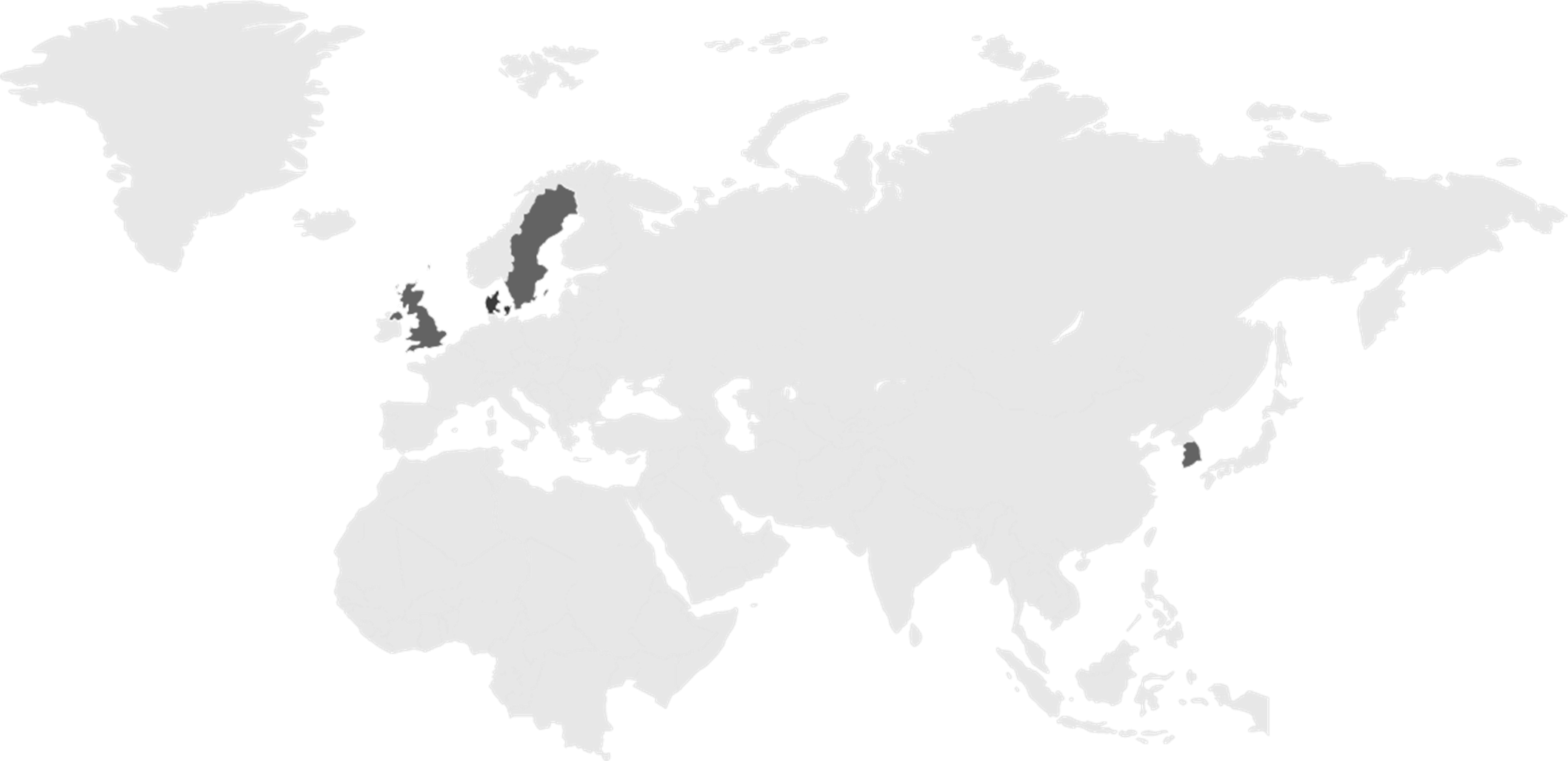 Regular OCS use was associated with an increased incidence of all-cause mortality compared with non-OCS use1
Mortality rates of OCS users increased compared with non-users, and mortality rates increased with increasing OCS exposure2
The risk of mortality in patients exposed to ≥10-g cumulative dose of SCS was more than twice that for patients exposed to a <0.5-g cumulative dose3
Patients with asthma receiving high-dose corticosteroids had a higher hazard ratio of mortality than patients treated with low-dose corticosteroids4
OCS, oral corticosteroid(s); SCS, systemic corticosteroid(s).
1. Ekström M, et al. Allergy. 2019;74:2181–2190; 2. Skov IR, et al. Eur Respir J. 2022;15;60:2103054; 3. Xu X, et al. Thorax. 2021;76(Suppl. 2):A7–A8; 4. Lee H, et al. Eur Respir J. 2019;54:1900804.
19
02 Economic burden
Corticosteroid use is associated with higher HCRU and related costs associated with each patient1
RWE analysis of patients with asthma exposed to treatment with corticosteroids, and those who were not1
Total cost= £402.93
Asthma-related HCRU costs*
All-cause adverse-outcome associated costs*
Total cost
 = £1483.03
Total cost
= £1164.83
226.72
Total cost= £166.39
Mean annual all-cause adverse outcome-associated HCRU costs (2016)†
46.86
Mean annual asthma-related HCRU costs (2016 £)†
36.64
28.15
106.08
1.36
95.24
48.16
2.99
0.22
10.27
n: 9,413
n: 9,413
n: 9,413
n: 9,413
Adapted from Voorham J, et al. 2019
*Median follow up was ~7 years with a minimum 1-year baseline and 2-year follow-up period from 1994 to 2016 (N=18826); †in 2016, the annualised exchange rate between the British pound and Euro was 1.224833.2 Note: the median corticosteroid dose was 10-mg/day prednisolone equivalent.A&E, accident and emergency; GP, general practitioner; HCRU, healthcare resource utilisation; RWE, real-world evidence; SCS, systemic corticosteroid(s).
1. Voorham J, et al. Allergy. 2019;74:273–283; 2. OFX. Yearly average rates (2022). Available from: https://www.ofx.com/en-gb/forex-news/historical-exchange-rates/yearly-average-rates/ (Accessed May 2024).
20
02 Economic burden
OCS-associated HCRU is dose dependent
Incidence rate ratio of HCRU for all SCS-related AEs by average daily SCS exposure1
Adjusted
Unadjusted
≥7.5 mg/day
5.0–<7.5 mg/day
2.0–<5.0 mg/day
0.5–<2.5 mg/day
Reference
Primary care prescriptions
≥7.5 mg/day
5.0–<7.5 mg/day
2.0–<5.0 mg/day
0.5–<2.5 mg/day
Reference
Emergency department attendances
≥7.5 mg/day
5.0–<7.5 mg/day
2.0–<5.0 mg/day
0.5–<2.5 mg/day
Reference
Hospitalisations
≥7.5 mg/day
5.0–<7.5 mg/day
2.0–<5.0 mg/day
0.5–<2.5 mg/day
Reference
Specialist consultations
≥7.5 mg/day
5.0–<7.5 mg/day
2.0–<5.0 mg/day
0.5–<2.5 mg/day
Reference
GP consultations
0.9
1.0
1.5
2.0
2.5
3.0
3.5
4.0
Incidence rate ratio
AE, adverse event; GP, general practitioner; HCRU, healthcare resource utilisation; OCS, oral corticosteroid(s); SCS, systemic corticosteroid(s).1. Voorham J, et al. Allergy. 2019;74:273–283.
21
02 Economic burden
Annual costs of OCS-related AEs increase with asthma severity
Annual OCS-related AE costs at a population level1
Population comparisons of annual OCS-related AE costs1
€110,600,000
€242,705,721
n=3,220
n=808
€75,200,000
€167,501,815
n=4,783
Costs (2017 €)*
n=3,975
Costs (2017 €)*
€132,080,084
n=2,412
€35,400,000
n=6,387
Severe asthma vs control†
Severe asthma vs moderate†
Moderate asthma vs control†
Non-asthma control
Moderate asthma
Severe asthma
Adapted from Canonica, et al. 2019
*In 2017, the annualised exchange rate between the British pound and Euro was 1.141317.2
†As these are incremental costs based on comparisons between two groups, n-values are not provided on this figure, but values for the individual groups in question can be seen on the figure to the left Epidemiological data from 199,980 patients with severe asthma in Italy.
AE, adverse event; OCS, oral corticosteroid(s).
1. Canonica GW, et al. World Allergy Organ. J 2019;12:100007; 2. OFX. Year average rates (2022). Available from: https://www.ofx.com/en-gb/forex-news/historical-exchange-rates/yearly-average-rates/ (Accessed May 2024).
22
02 Economic burden
Use of SCS is associated with reduced HRQoL
HRQoL with SCS,* compared with no SCS, by number of annual prescriptions1
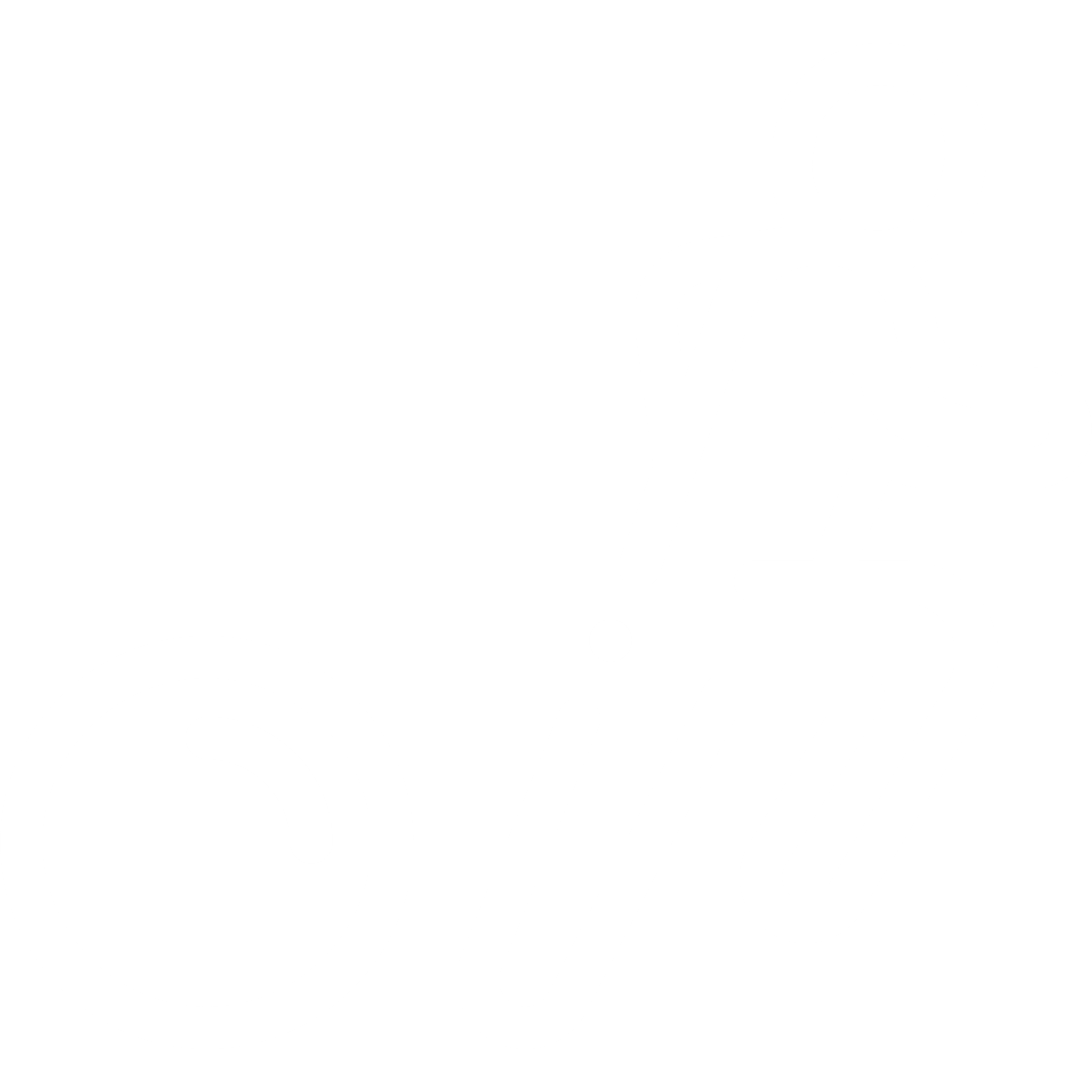 †
−0.010
The true burden of OCS on HRQoL is not well understood in policy and practice because it is not assessed in outcome studies2
−0.030
Coefficient
−0.050
−0.070
−0.090
Adapted from Sullivan PW, et al. 2017
*Data shown are from the 2000–2003 Medical Expenditure Panel Survey and for OCS and injectable corticosteroids combined; †VAS score is divided by 100 to enable comparison on a similar scale.EQ-5D, EuroQol Five-Dimensions questionnaire; HRQoL, health-related quality of life; OCS, oral corticosteroid(s); SCS, systemic corticosteroid(s); SF-6D, Short-Form Six-Dimension questionnaire; VAS, visual analogue scale.1. Sullivan PW, et al. Qual Life Res. 2017;26:1037–1058; 2. Hyland ME, et al. Qual Life Res. 2015;24:631–639.
23
03 Stewardship
Patients with severe asthma can struggle with the psychological effects of OCS
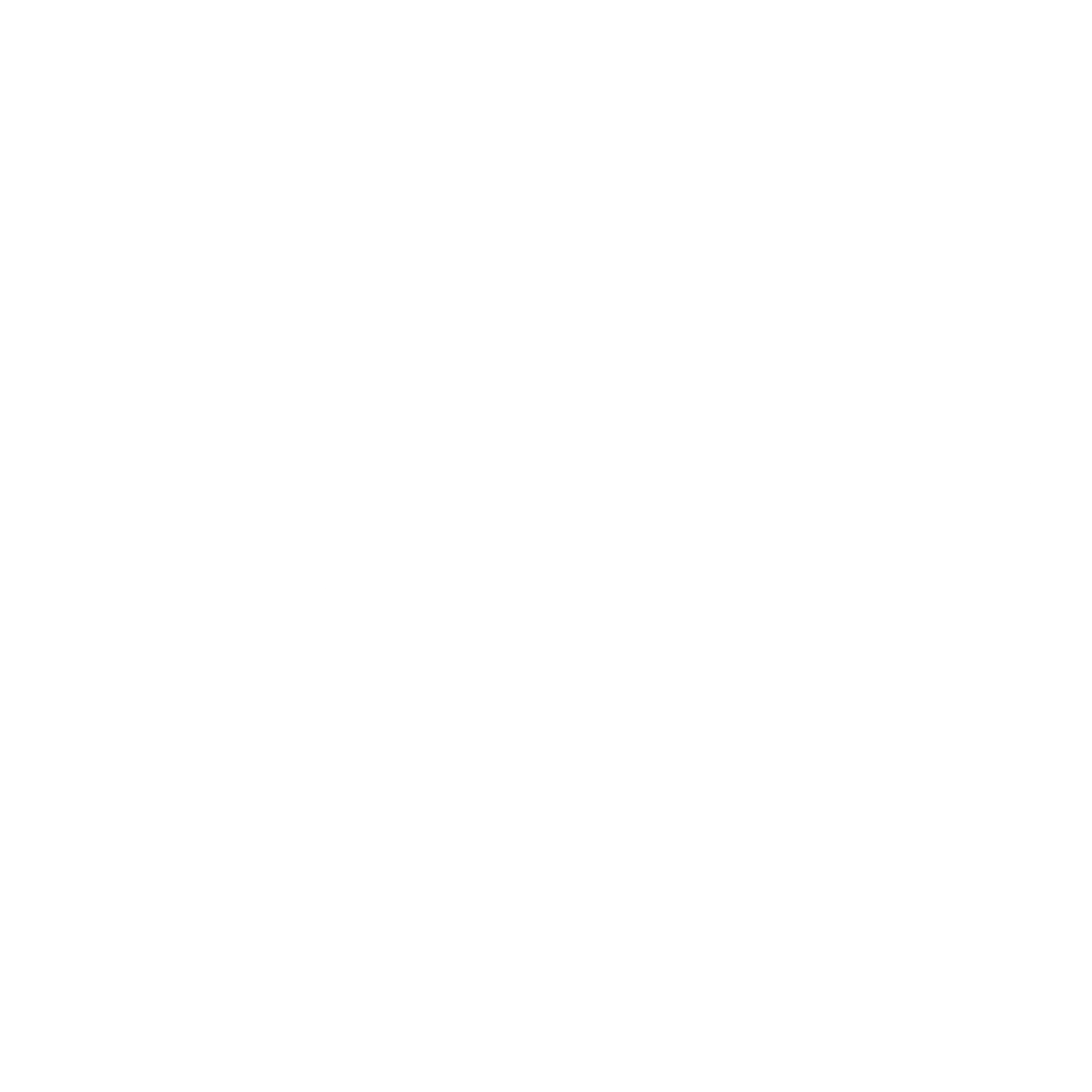 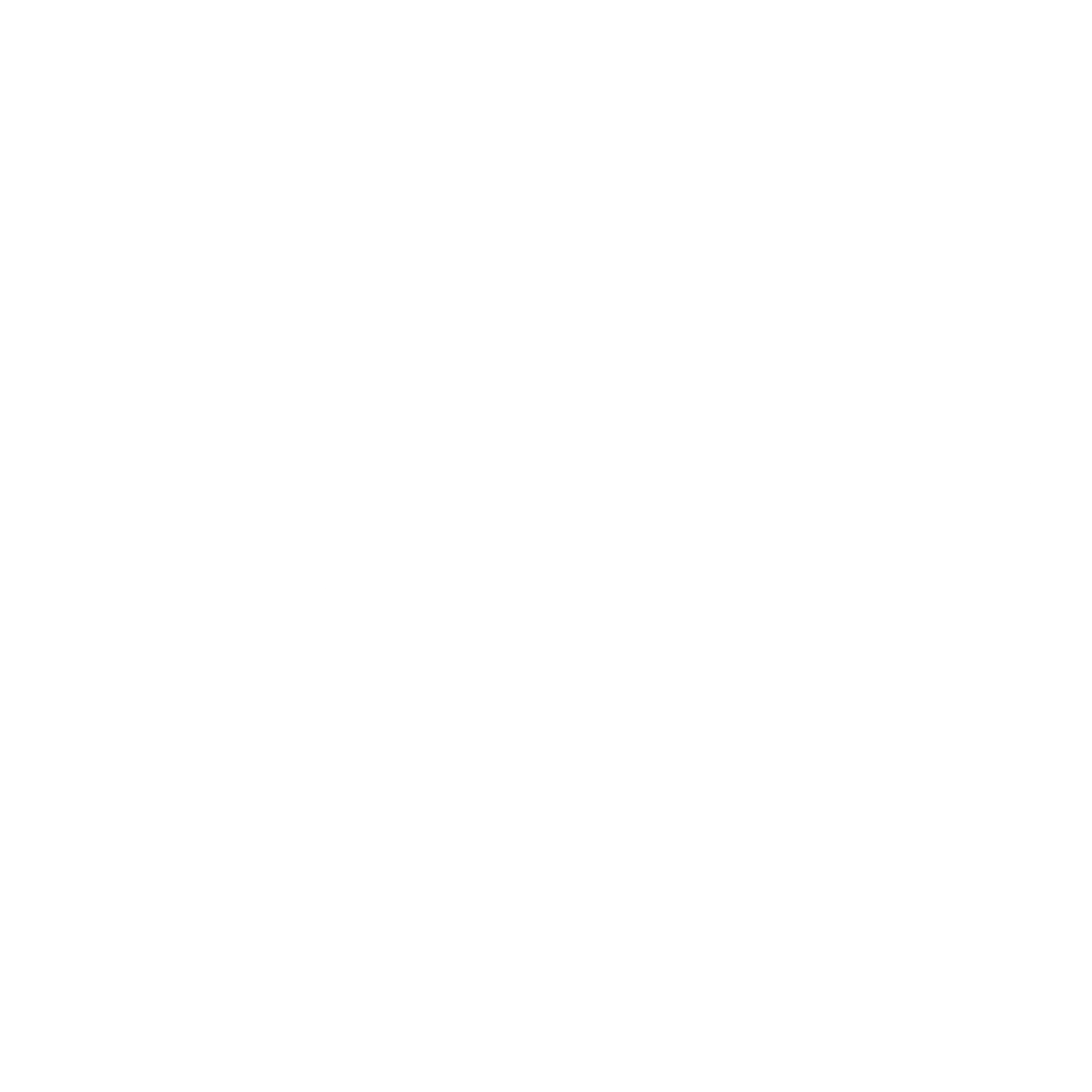 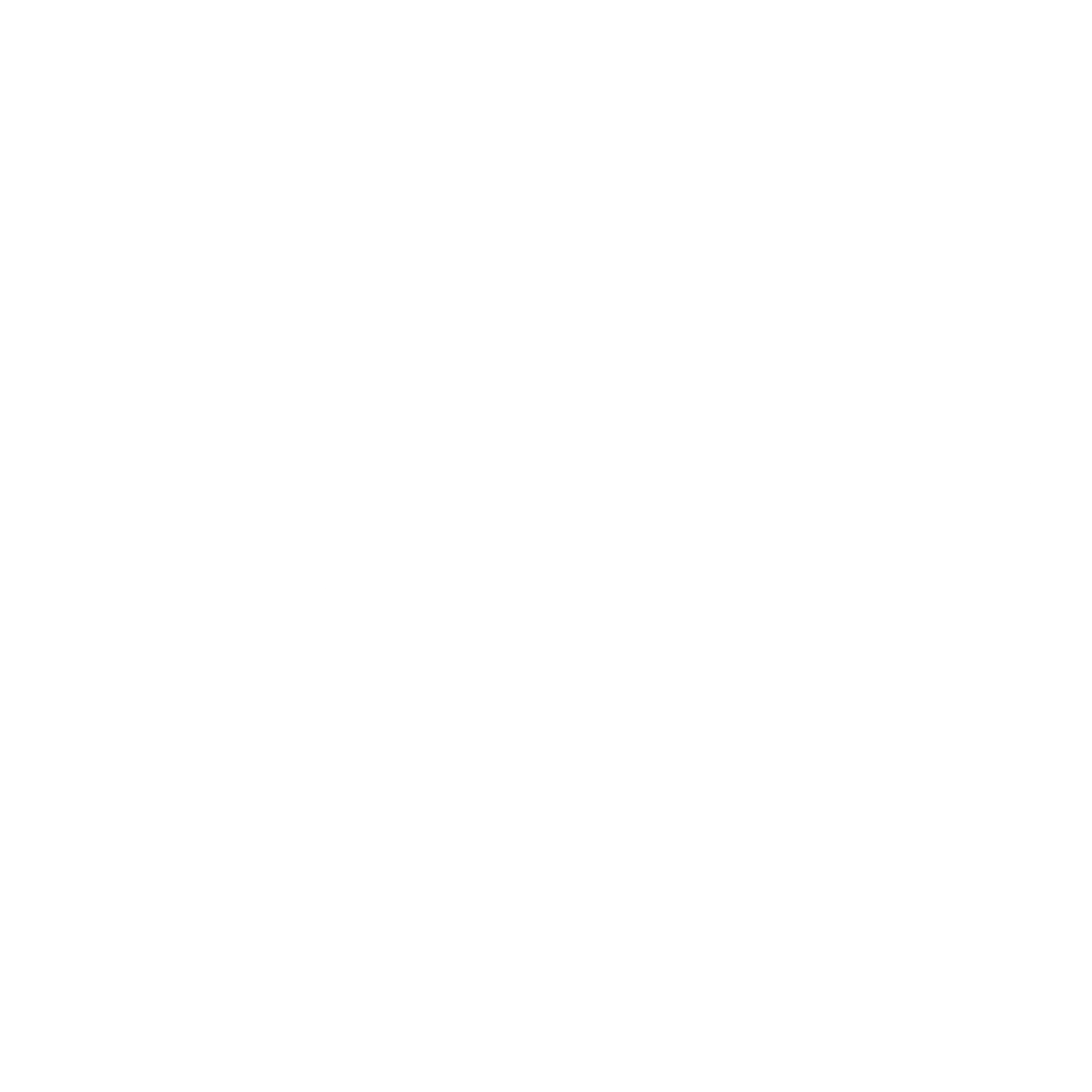 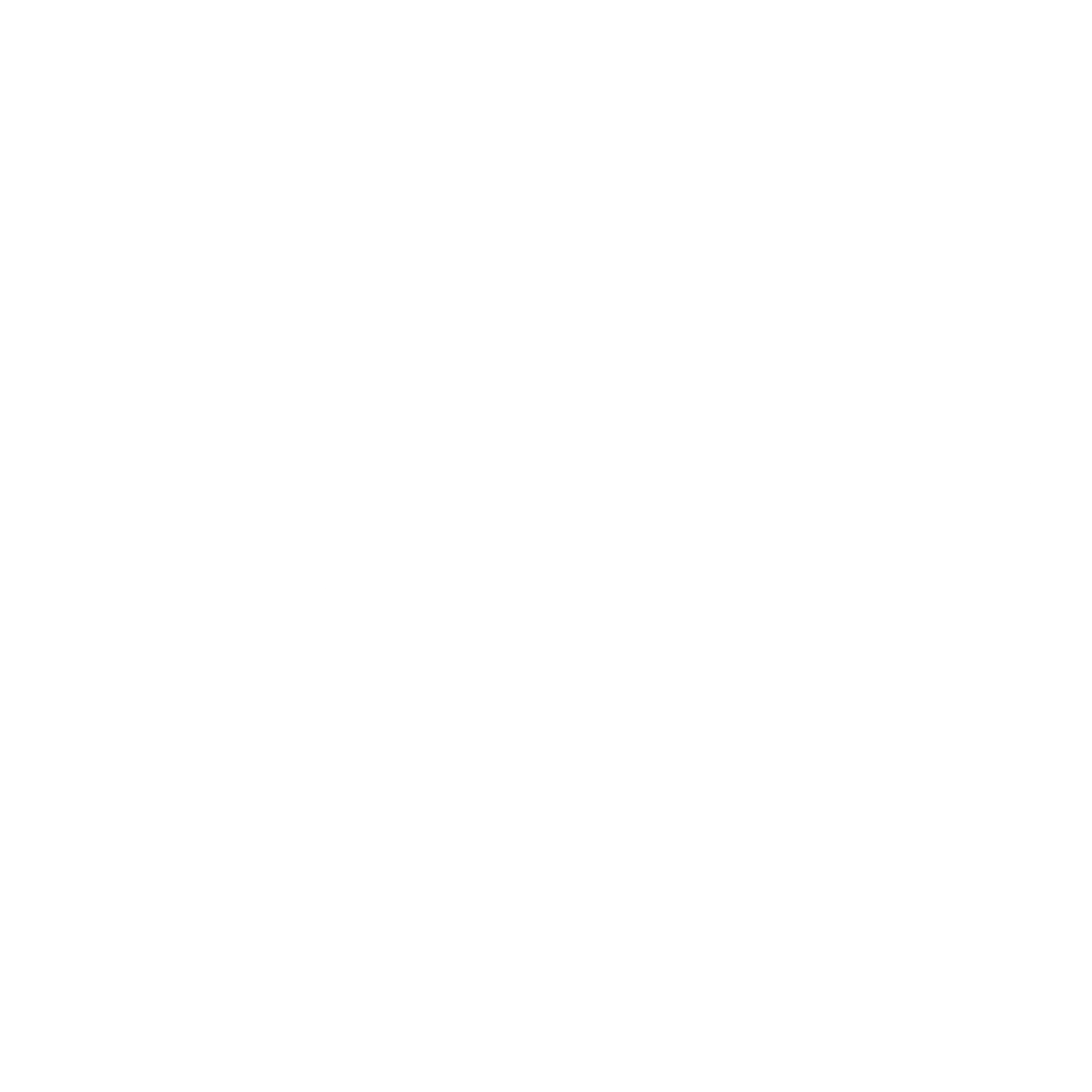 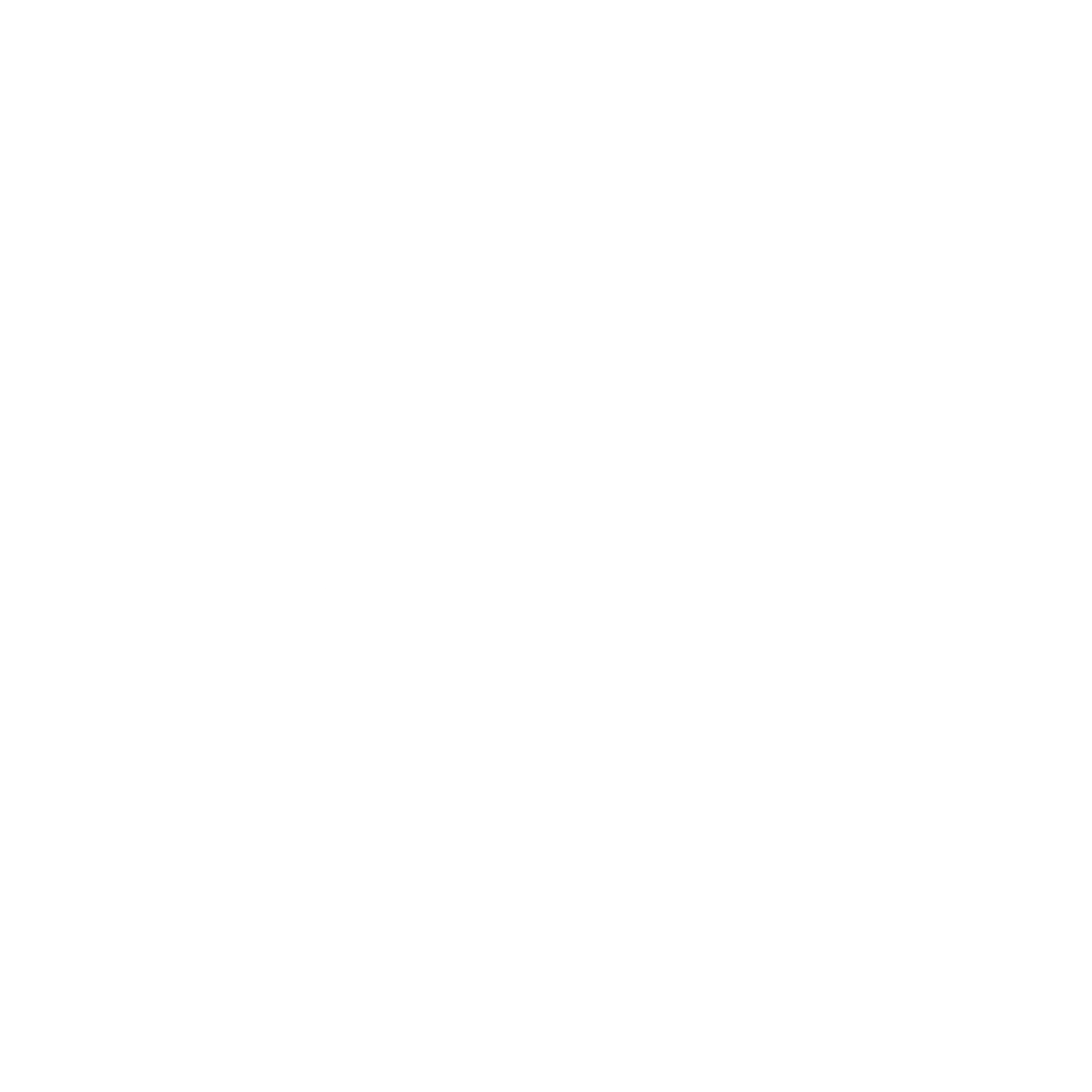 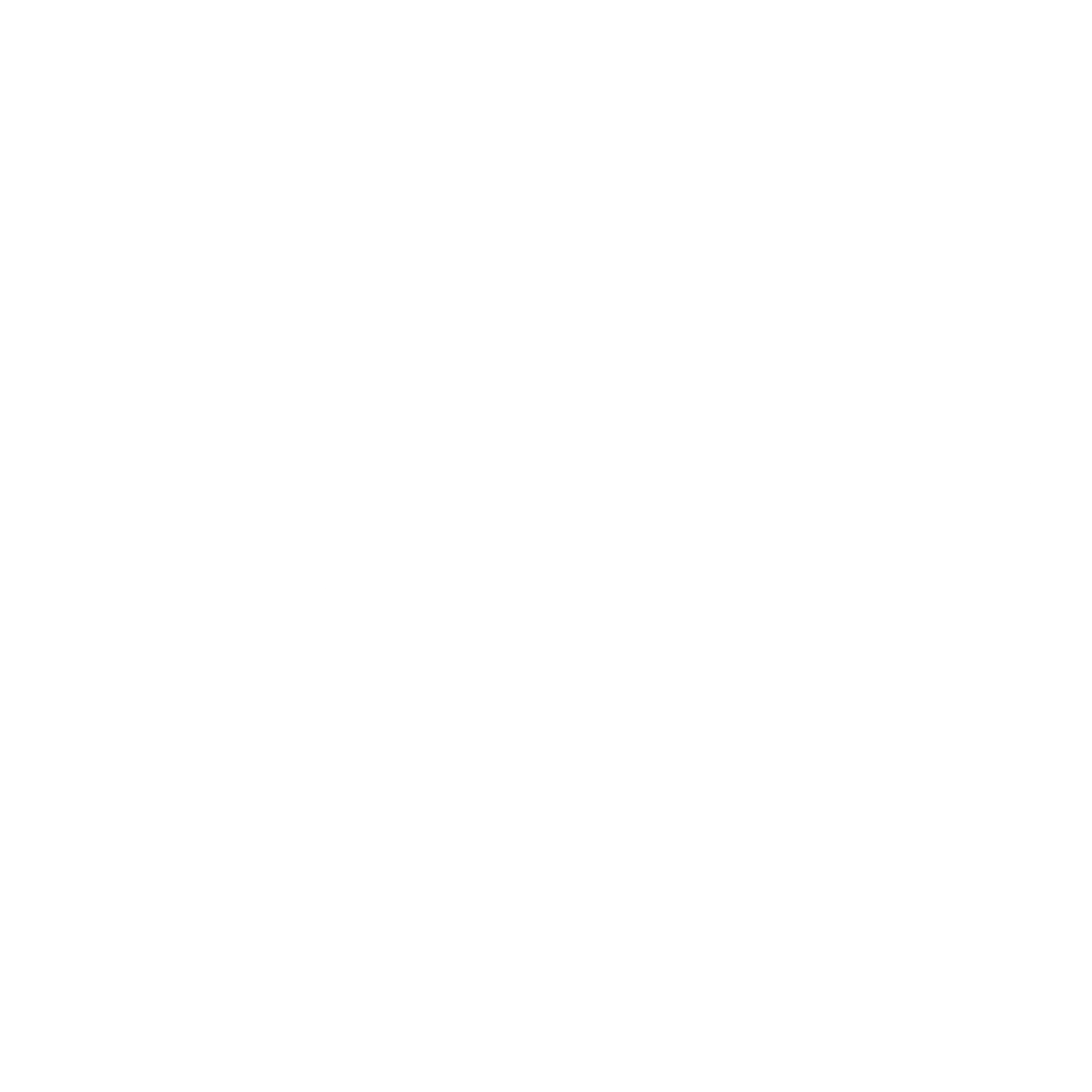 I suffered [from] severe depression. At my lowest, [I] never ever, ever thought I’d feel the way I did1
You just keep thinking I’m not going to sleep because I've got this drug1
I’m embarrassed [about the weight gain] because I can see that I’m so puffy3
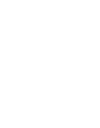 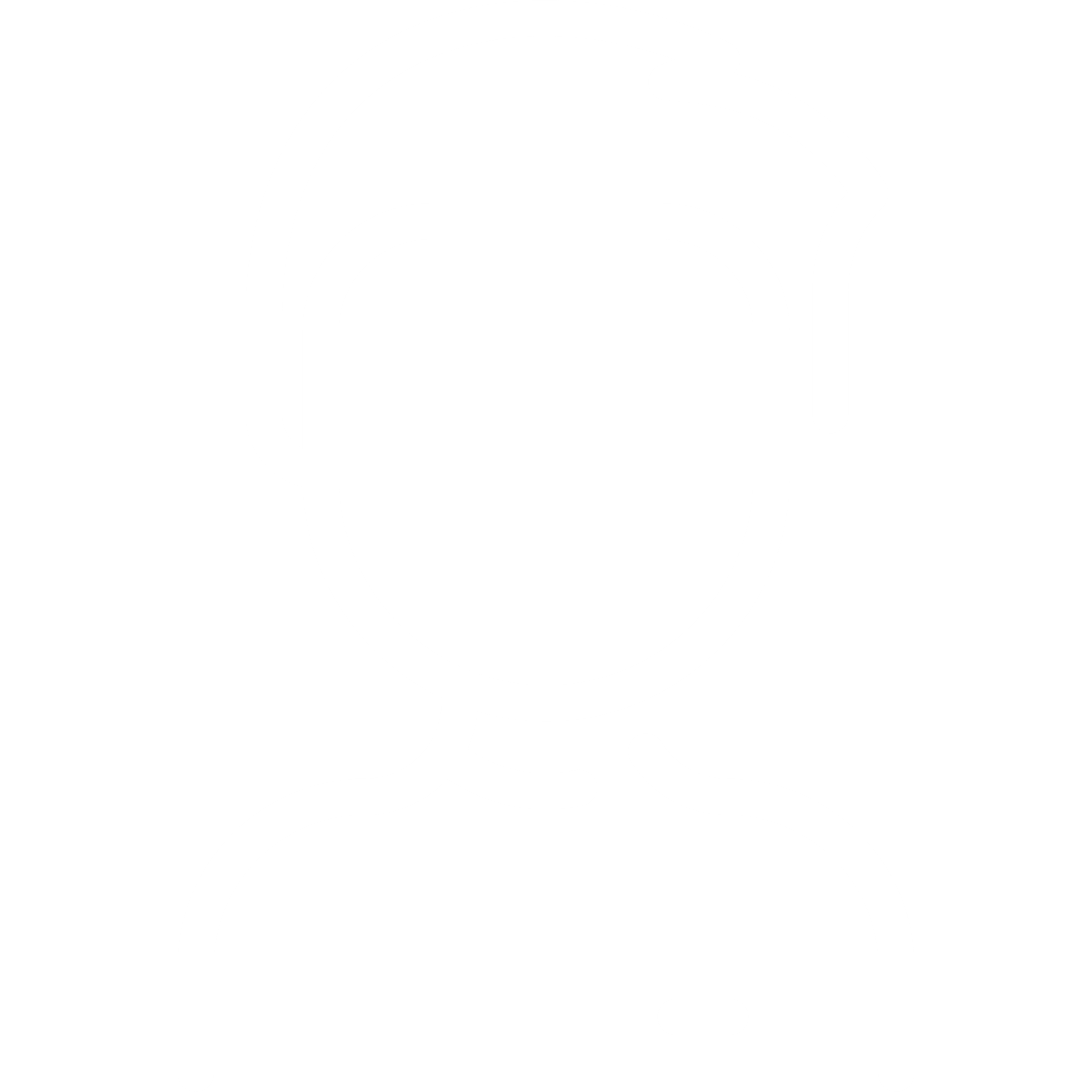 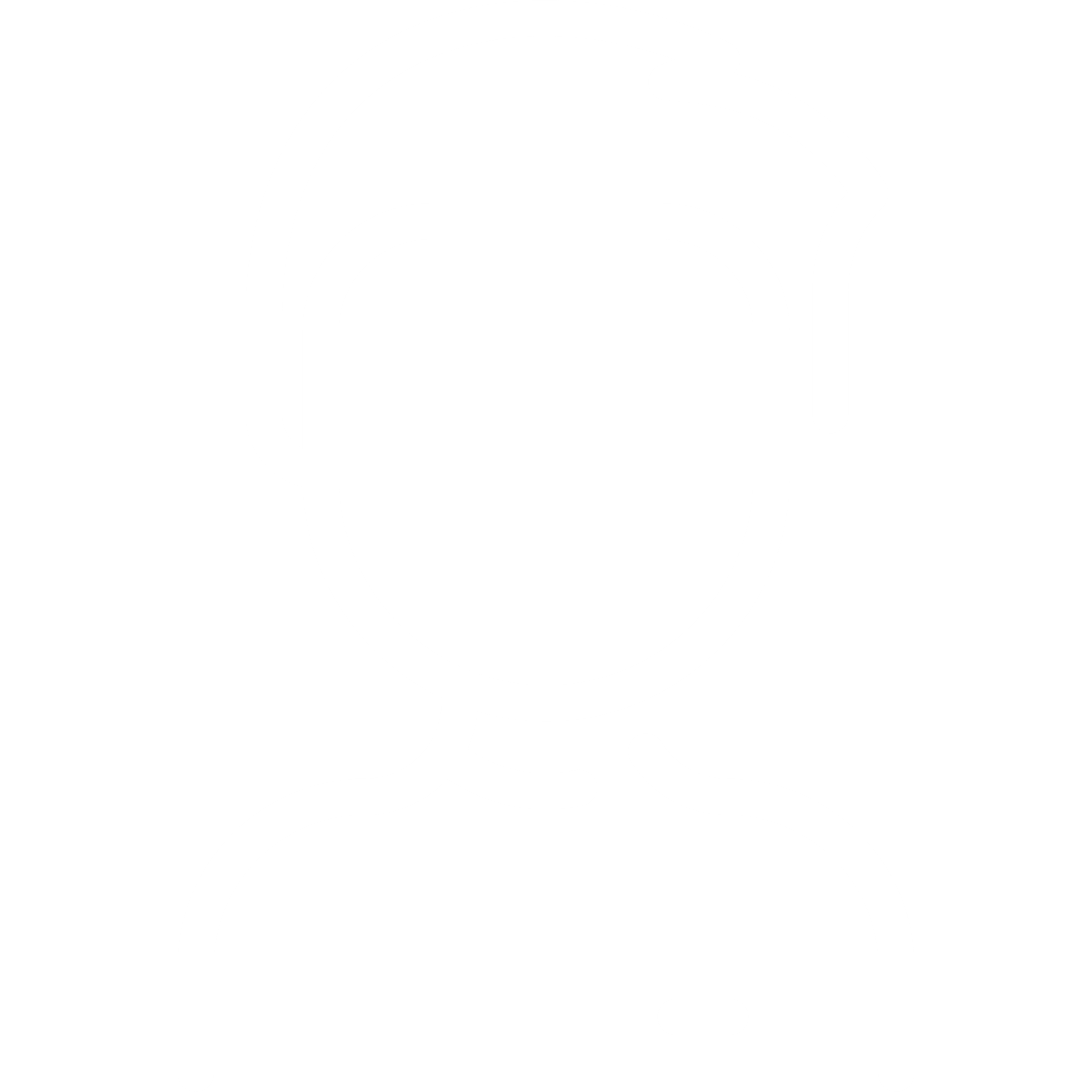 I nearly drove a car off the side of the hill one time because of it … I don’t think very straight when I’m on it1
I’ve been more irritable since I’ve been on steroids2
I was starting to feel really angry, and that’s not me1
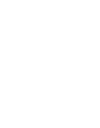 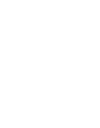 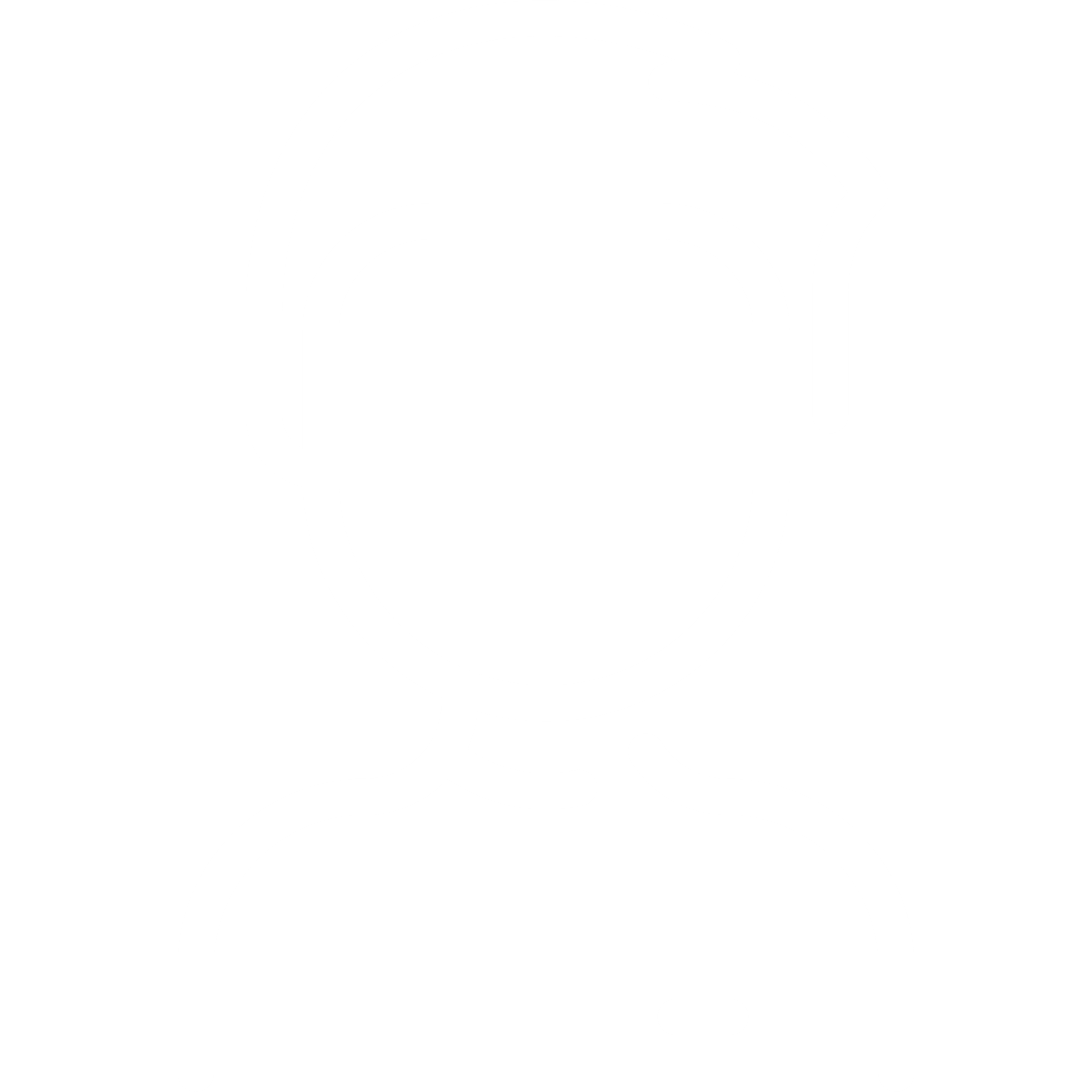 OCS, oral corticosteroid(s).
1. Clark VL, et al. J Asthma Allergy. 2021;14:245–258; 2. Hyland ME, et al. Qual Life Res. 2015;24:631–639; 3. Foster JM, et al. Eur Respir J. 2017;50:1700765.
24
03 Stewardship
Published Charters define the principles of care that should be expected by people with severe asthma
Patient charter: six principles for the care of people with severe asthma1
I deserve a timely, comprehensive assessment of my asthma and its severity
I deserve a timely, straightforward referral to an appropriate specialist for my asthma when it is not well controlled
I deserve to understand what makes my asthma worse
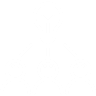 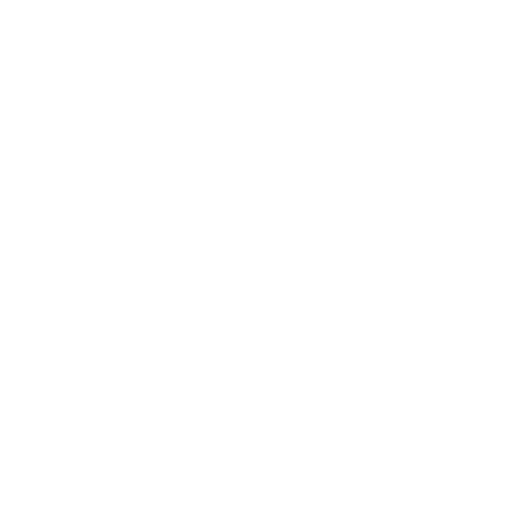 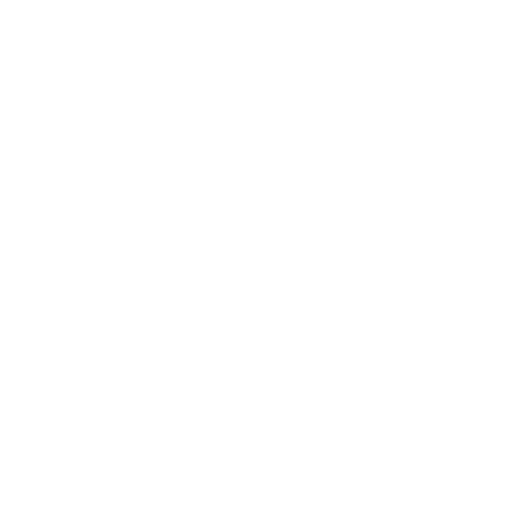 I deserve access to treatment and care that reduces the impact of asthma on my daily life
I deserve not to be reliant on SCS
I deserve to be involved in decisions about my treatment and care
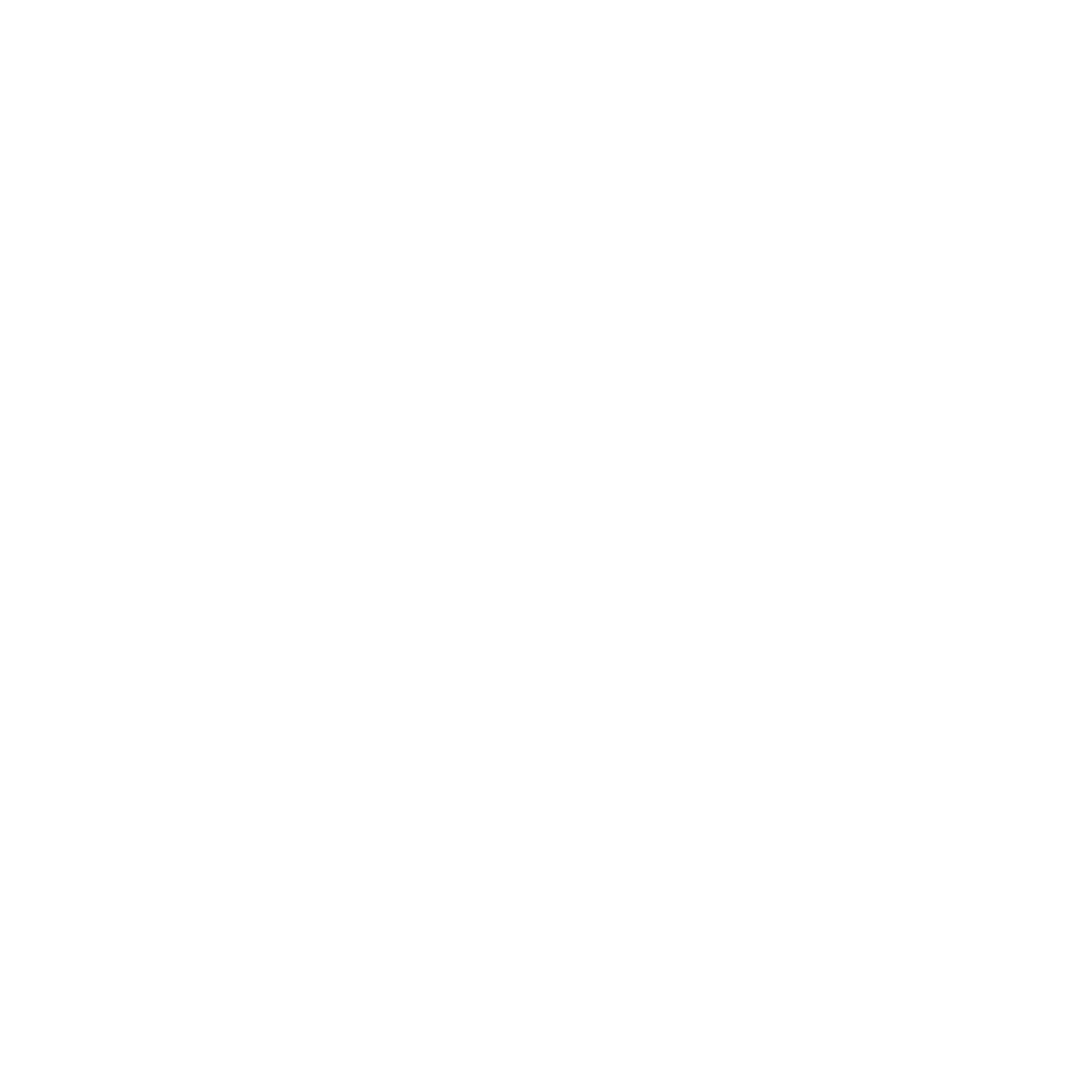 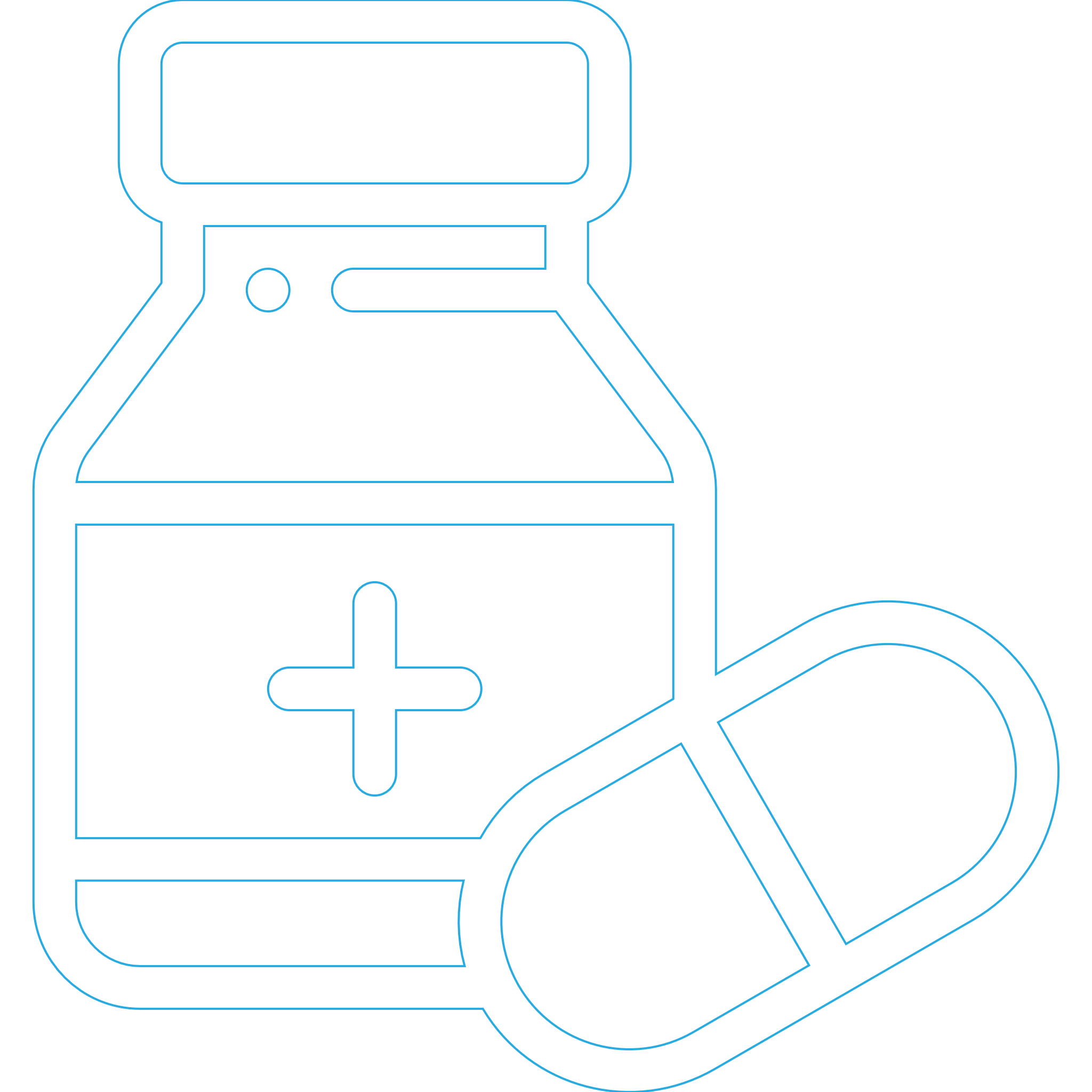 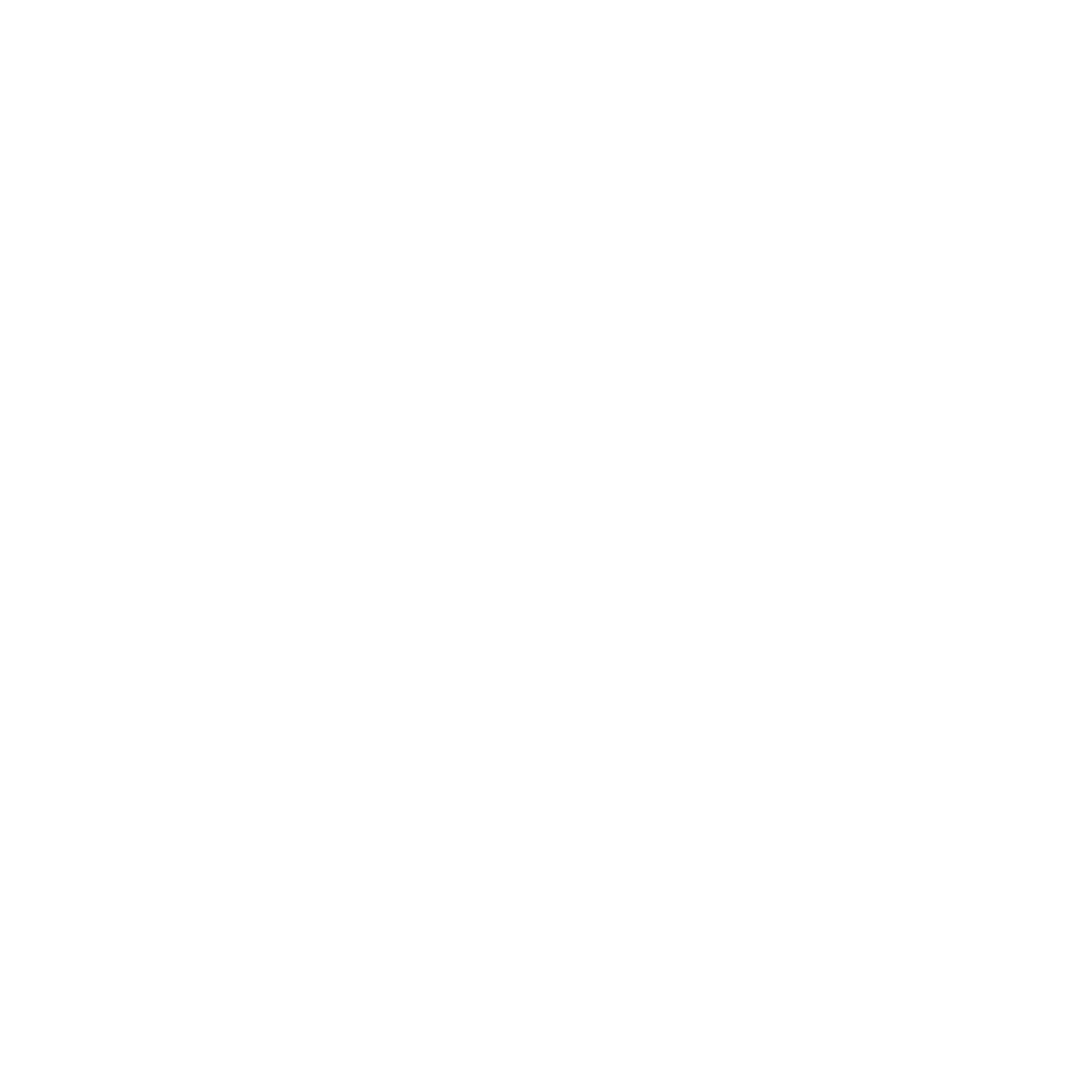 OCS Charter: recommendations to change the role of OCS in the management of severe asthma2
Outlines specific OCS-sparing strategies, such as defining threshold doses, using alerts to trigger specialist referrals and raising awareness of the health and cost implications associated with OCS use
OCS; oral corticosteroids(s); SCS, systemic corticosteroid(s).
1. Menzies-Gow A, et al. Adv Ther. 2022;39:5307–5326; 2. Haughney J, et al. Adv Ther 2023;40:2577–2594.
25
03 Stewardship
The use of OCS in rheumatoid arthritis has undergone major reform over the last 20 years – driven by guideline changes
INCREASING UNDERSTANDING OF DISEASE PATHOGENESIS
1998 (USA) / 2000 (EU)
First biologic approved for the treatment of rheumatoid arthritis1,2
2007EULAR task force acknowledged the need for evidence-based recommendations on management of SCS therapy in rheumatic diseases3
2010+
Current guidelines recommend corticosteroids only as ‘bridging’ therapy to be tapered as rapidly as clinically feasible4,5
2000
2005
2010
2015
present
The hazard ratio of ceasing OCS has increased over time6
Average probability of OCS use over time in patients with rheumatoid arthritis6
2001–2005
0.55
2005–2008
0.47
2008–2012
0.42
2012–2015
0.39
1.00
1.60
2.38
3.56
DMARD, disease-modifying anti-rheumatic drug; EULAR, European League Against Rheumatism; OCS, oral corticosteroid(s); SCS, systemic corticosteroid(s).
1. U.S. Food & Drug Administration (FDA). Enbrel® (etanercept) prescribing information. 2012. Available from: https://www.accessdata.fda.gov/drugsatfda_docs/label/2012/103795s5503lbl.pdf (Accessed May 2024); 2. European Medicines Agency (EMA). Enbrel® (etanercept) summary of product characteristics. Available from: http://www.ema.europa.eu/docs/en_GB/document_library/EPAR_-_Product_Information/human/000262/WC500027361.pdf (Accessed May 2024); 3. Hoes JN, et al. Ann Rheum Dis. 2007;66:1560–1567; 4. Smolen JS, et al. Ann Rheum Dis. 2017;76:960–977; 5. Singh JA, et al. Arthritis Rheumatol. 2016;68:1–26; 6. Black RJ, et al. Arthritis Res Ther. 2017;19:253.
26
03 Stewardship
A call to action: together, let’s relegate OCS use to last resort
There is a need to protect patients from potential overexposure to OCS1
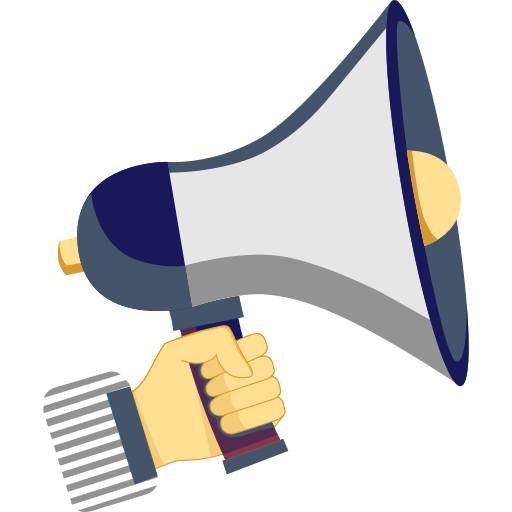 Inappropriate OCS use is associated with serious AEs and increased healthcare costs2–4
SABA overuse is an indicator of poor asthma control, leaving patients at risk of exacerbation and exposure to OCS5,6
AE, adverse event; OCS, oral corticosteroid(s); SABA, short-acting β2-agonist.1. Asthma and Allergy Foundation of America (AAFA). Oral corticosteroid stewardship statement. 2018. Available from: https://aafa.org/wp-content/uploads/2022/08/oral-corticosteroid-stewardship-statement-november-2018.pdf (Accessed May 2024); 2. Price DB, et al. J Asthma Allergy. 2018;11:193–204; 3. Voorham J, et al. Allergy. 2019;74:273–283; 4. Canonica GW, et al. World Allergy Organ J. 2019;12:100007 5. Kaplan A, et al. J Clin Med. 2020;9:921; 6. Lugogo N, et al. Am J Respir Crit Care Med. 2019;199:A5924 (Poster).
27
Summary
SCS/OCS use is associated with significant clinical burden in terms of acute (e.g., gastrointestinal) and chronic complications (e.g., metabolic)1
Risks from SCS use occur after as little as two lifetime short courses2 
SCS overuse is associated with a significant reduction in QoL vs no SCS use, as well as significant HCRU and monetary costs3–5
Effective OCS stewardship has been achieved in rheumatoid arthritis and is a realistic target in asthma6–8
HCRU, healthcare resource utilisation; QoL, quality of life; OCS, oral corticosteroid(s); SCS, systemic corticosteroid(s).
1. Bleecker ER, et al. Am J Respir Crit Care Med. 2020;201:276–293; 2. Price DB, et al. J Asthma Allergy. 2018;11:193–204; 3. Hyland ME, et al. Qual Life Res. 2015;24:631–639; 4. Gamble J, et al. J Clin Nurs. 2007;16:59–67; 5. Canonica GW, et al. World Allergy Organ J. 2019;12:100007 ; 6. Smolen JS, et al. Ann Rheum Dis. 2017;76:960–977; 7. Singh JA, et al. Arthritis Rheumatol. 2016;68:1–26; 8. Black RJ, et al. Arthritis Res Ther. 2017;19:253.
28
References
Asthma and Allergy Foundation of America (AAFA). Oral corticosteroid stewardship statement. 2018. Available from: https://aafa.org/wp-content/uploads/2022/08/oral-corticosteroid-stewardship-statement-november-2018.pdf (Accessed May 2024).
Black RJ, et al. Arthritis Res Ther. 2017;19:253. 
Bleecker ER, et al. Ann Allergy Asthma Immunol. 2022;128:78–88.
Broder MS, et al. Ann Allergy Asthma Immunol. 2017;118:638–639. 
Busse WW, et al. J Asthma. 2022;59:1051–1062 (Supplementary material).
Canonica GW, et al. World Allergy Organ. J 2019;12:100007.
Clark VL, et al. J Asthma Allergy. 2021;14:245–258.
Domingo Ribas C, et al. Eur Respir J. 2020;56(Suppl. 64):4639 (Abstract).
Ekström M, et al. Allergy. 2019;74:2181–2190.
European Medicines Agency (EMA). Enbrel® (etanercept) summary of product characteristics. Available from: http://www.ema.europa.eu/docs/en_GB/document_library/EPAR_-_Product_Information/human/000262/WC500027361.pdf (Accessed May 2024).
Foster JM, et al. Eur Respir J. 2017;50:1700765.
GINA Italy. Severe asthma 2021. Available from: https://ginasma.it/wp-content/uploads/materiali/adattamento/asma_grave_2021.pptx (Accessed May 2024). Phipatanakul W, et al. Am J Resp Crit Care Med. 2017;195:1439–1448.
Global Initiative for Asthma (GINA). Global strategy for asthma management and prevention. 2024. Available from: https://ginasthma.org/wp-content/uploads/2024/05/GINA-2024-Main-Report-WMS-1.pdf (Accessed May 2024).
Global Initiative for Asthma (GINA). What’s new in GINA 2022? Available from: https://ginasthma.org/wp-content/uploads/2022/05/GINA-2022-Whats-New-Slides.pptx(Accessed May 2024)
Haughney J, et al. Adv Ther 2023;40:2577–2594.
Heatley H, et al. Thorax. 2023 Sep;78(9):860-867. 
Heffler E, et al. J Allergy Clin Immunol Pract. 2019;7:1462–1468.
Hoes JN, et al. Ann Rheum Dis. 2007;66:1560–1567.
Hyland ME, et al. Qual Life Res. 2015;24:631–639.
Jackson DJ, et al. Thorax. 2021;76:220–227.
Kaplan A, et al. J Clin Med. 2020;9:921;.
Lee H, et al. Eur Respir J. 2019;54:1900804. 
Lugogo N, et al. Am J Respir Crit Care Med. 2019;199:A5924 (Abstract). 
Menzies-Gow A, et al. Adv Ther. 2022;39:5307–5326.
Menzies-Gow AN, et al. Pragmat Obs Res. 2024 Mar 15;15:53-64. 
OFX. Yearly average rates (2022). Available from: https://www.ofx.com/en-gb/forex-news/historical-exchange-rates/yearly-average-rates/ (Accessed May 2024).
Price D, et al. J Asthma Allergy. 2017;10:209–223.
Price DB, et al. J Asthma Allergy. 2018;11:193–204.
Rowe BH, et al. Cochrane Database Syst Rev. 2001;1:CD002178.
Singh JA, et al. Arthritis Rheumatol. 2016;68:1–26.
Skov IR, et al. Eur Respir J. 2022;15;60:2103054.
Smolen JS, et al. Ann Rheum Dis. 2017;76:960–977.
Sullivan PW, et al. Qual Life Res. 2017;26:1037–1058.
Sweeney J, et al. Thorax. 2016;71:339–346.
Taube C, et al. ERJ Open Res. 2019;5:00092-2019.
Tran TN, et al. Eur Respir J. 2020;55:1902362 (Supplementary material). 
Tran TN, et al. J Allergy Clin Immunol Pract. 2021;9:338–346.
U.S. Food & Drug Administration (FDA). Enbrel® (etanercept) prescribing information. 2012. Available from: https://www.accessdata.fda.gov/drugsatfda_docs/label/2012/103795s5503lbl.pdf (Accessed May 2024). 
van der Meer A-N, et al. J Allergy Clin Immunol Pract. 2022;10:2093–2098.
Volmer T, et al. Eur Respir J. 2018;52:1800703.
Voorham J, et al. Allergy. 2019;74:273–283.
Wang E, et al. Chest. 2020;157:790–804.
Xu X, et al. Thorax. 2021;76(Suppl. 2):A7–A8.
Zeiger R, et al. J Allergy Clin Immunol Pract. 2020;8:3455–3465.